E R
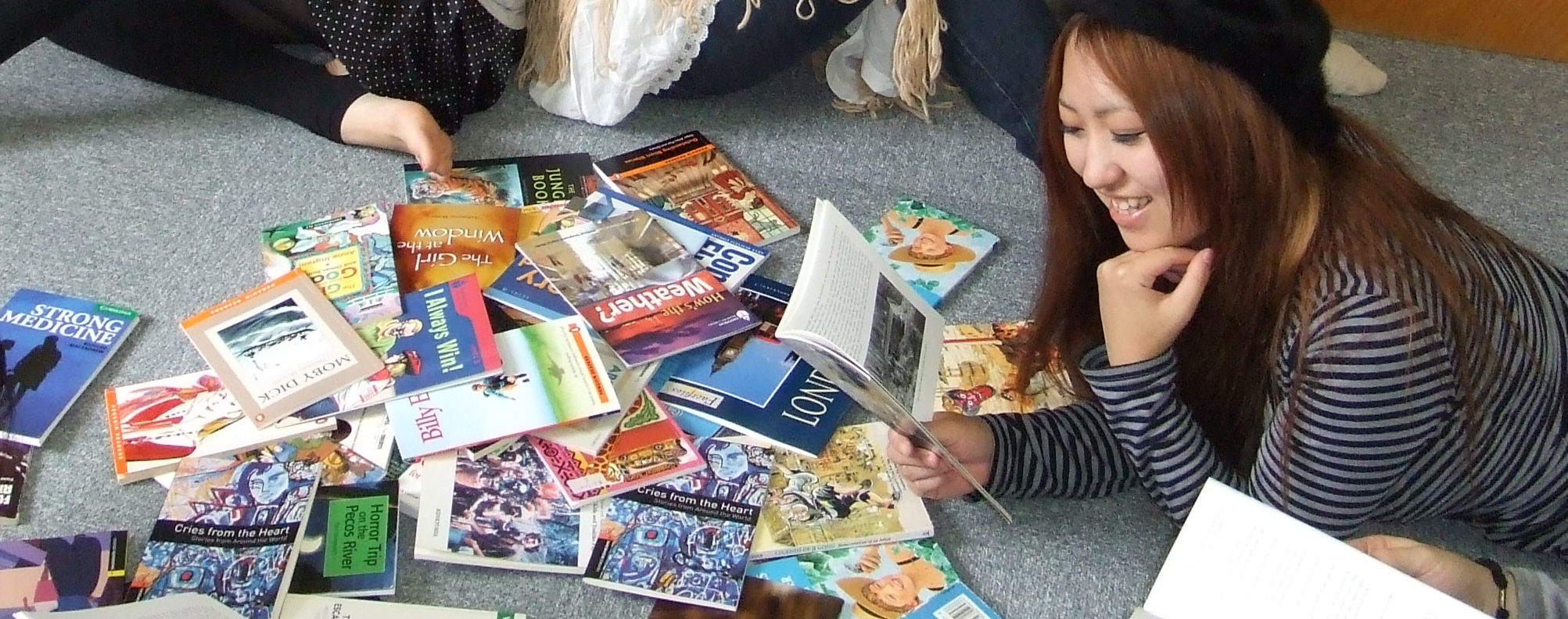 Extensive Reading
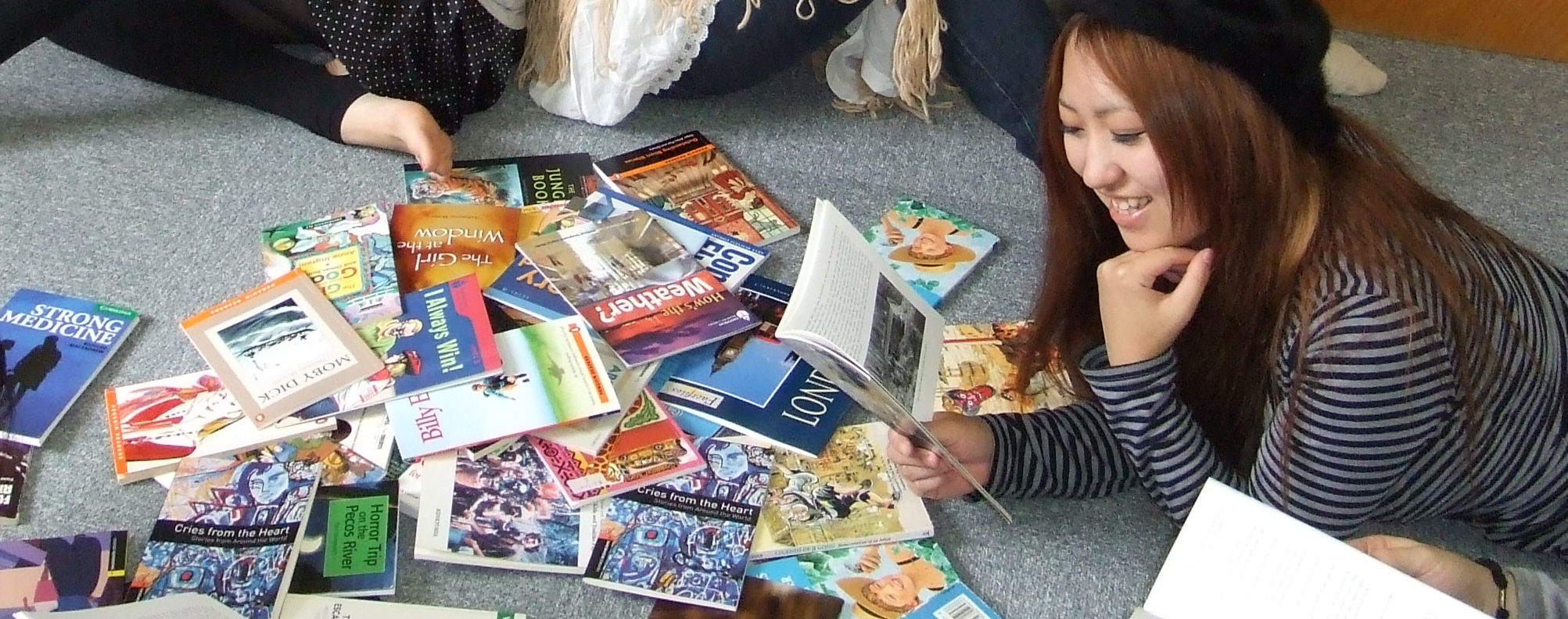 Effective Reading
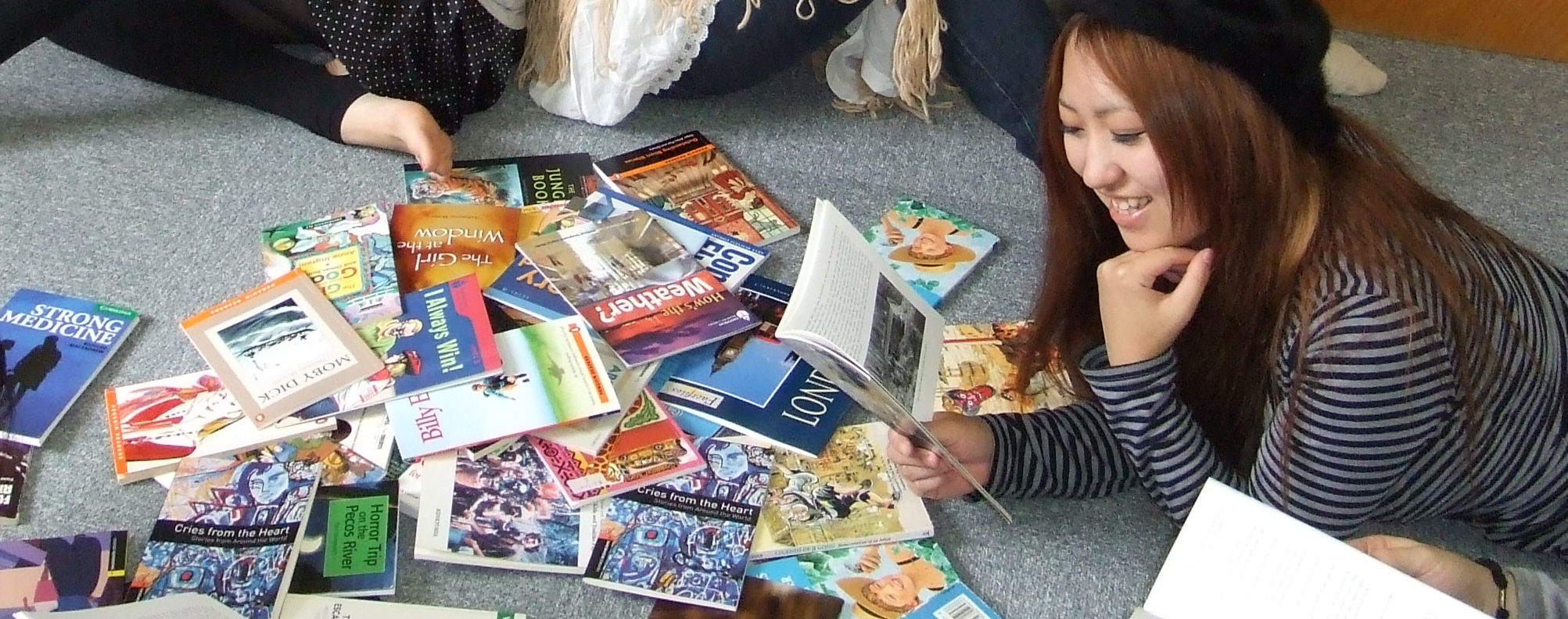 [Speaker Notes: Intro (excited/ delighted)
Who are you?
  Univ/college.  HS. JHS. Kids. Conversation schools 
Doing ER now?
Know a lot?    New to ER?]
Exciting Reading
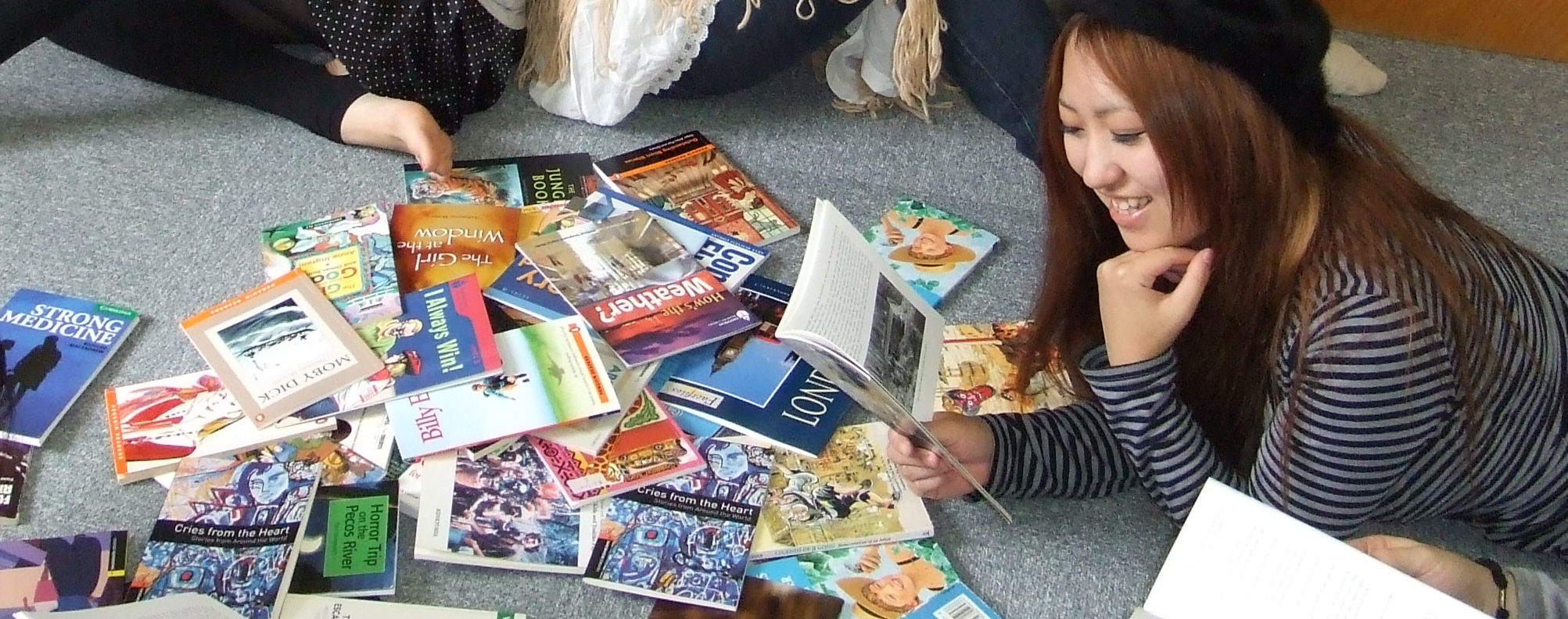 [Speaker Notes: Intro (excited/ delighted)
Who are you?
  Univ/college.  HS. JHS. Kids. Conversation schools 
Doing ER now?
Know a lot?    New to ER?]
Enjoyable Reading
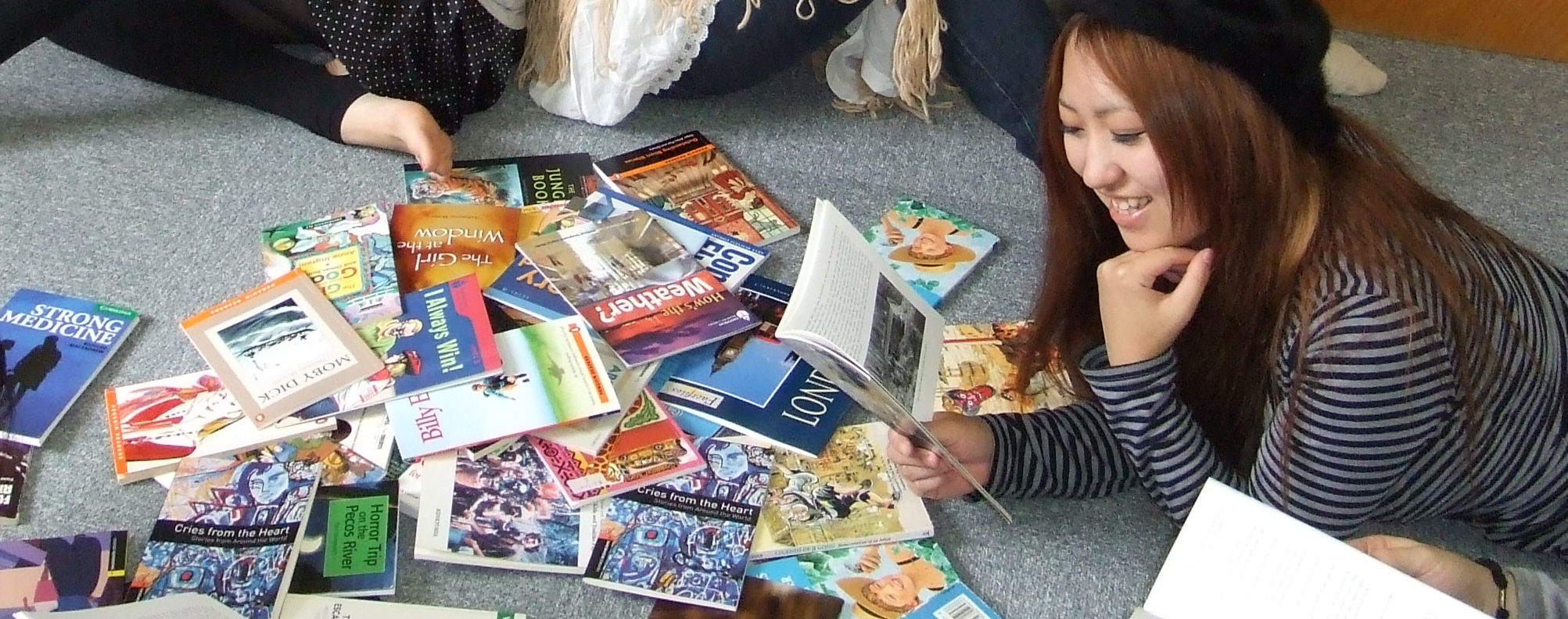 [Speaker Notes: Intro (excited/ delighted)
Who are you?
  Univ/college.  HS. JHS. Kids. Conversation schools 
Doing ER now?
Know a lot?    New to ER?]
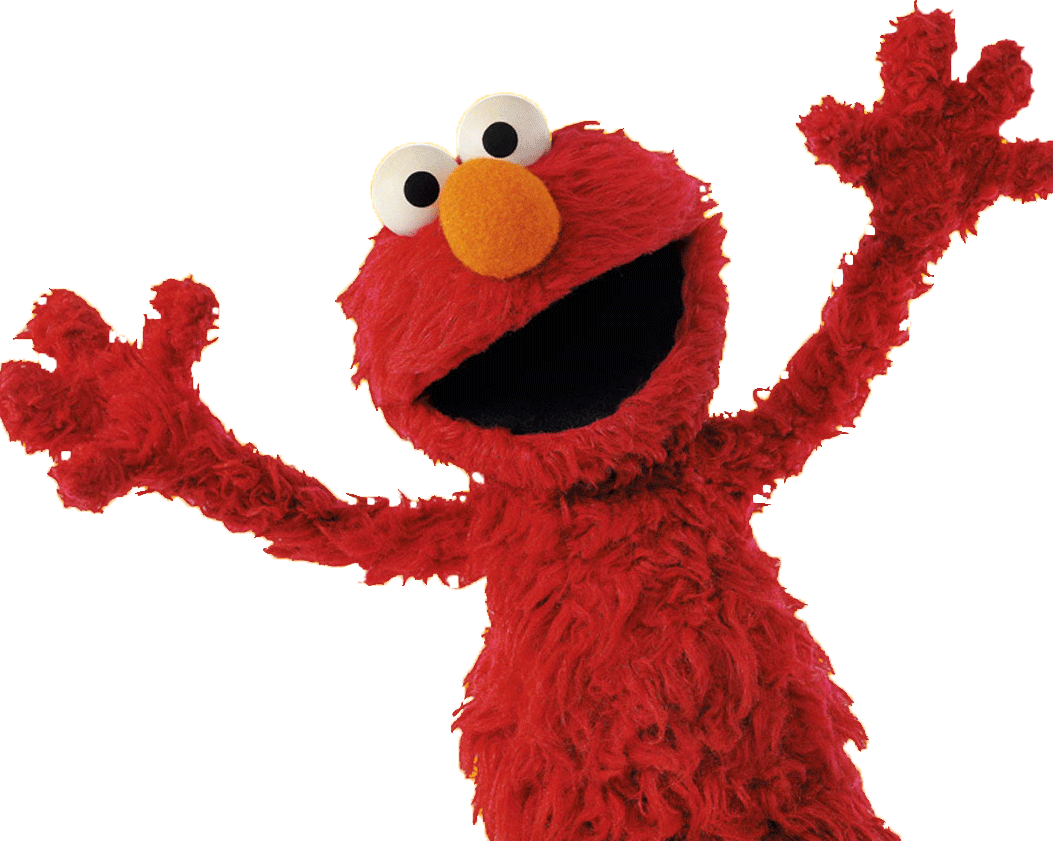 Today’s presentation is brought to you by the letters:
E 
and R
ER:
reading 
a lot of easy, enjoyable books.
[Speaker Notes: That’s not just ELT, 
That’s you. 
   read a newspaper this morning, that’s EF.
    read a book a month? That’s ER
Trying to give Ss the Native or fluent/accomplished learner advantage]
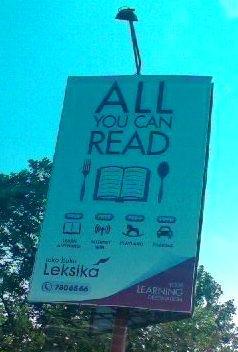 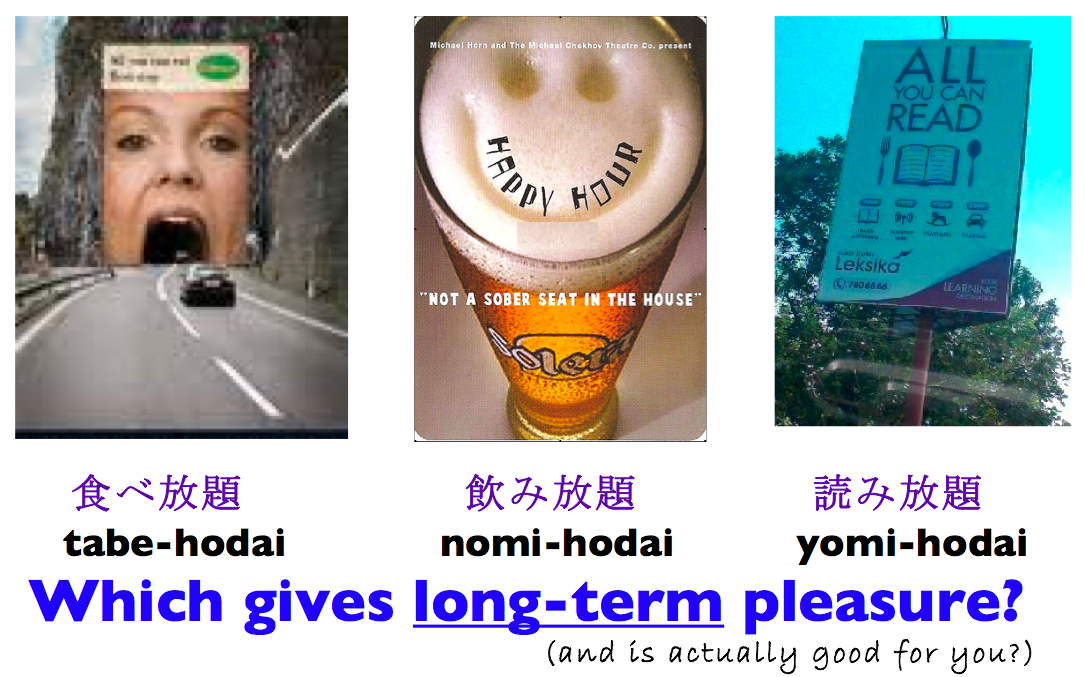 Intensive    Extensive
Slow						  Fast
Skill building	  Fluency building        (skim, scan, study)
Test focus		 	  Pleasure focus
[Speaker Notes: NO “good” bad categories. 
Not about which is right. 
About balance]
Intensive    Extensive
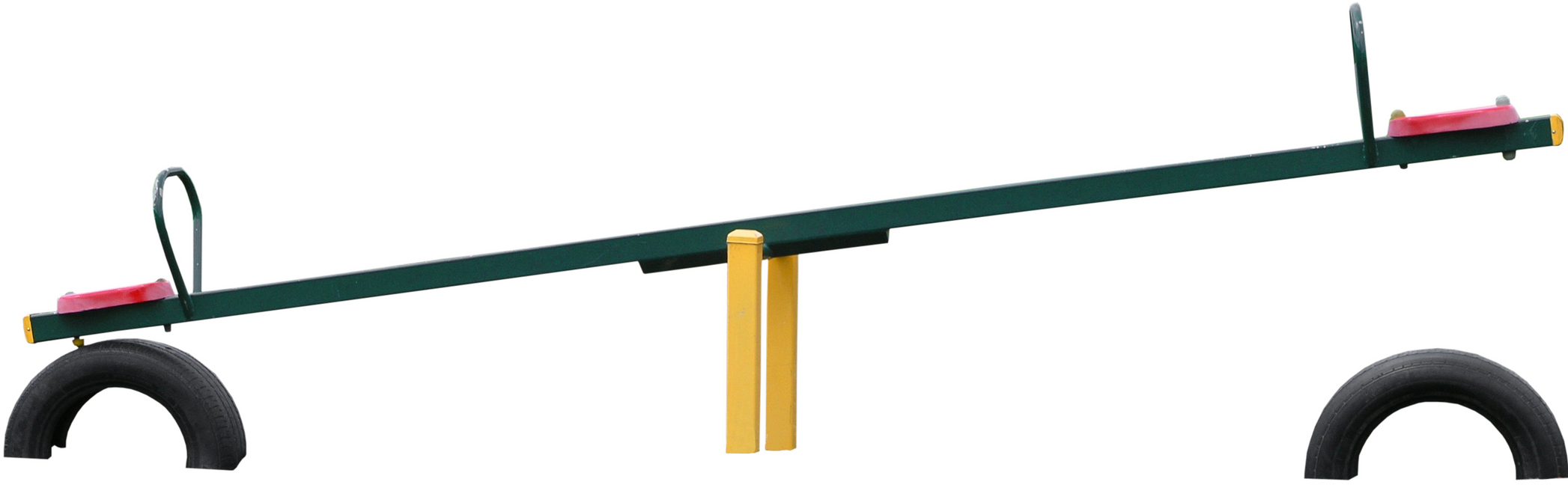 Intensive    Extensive
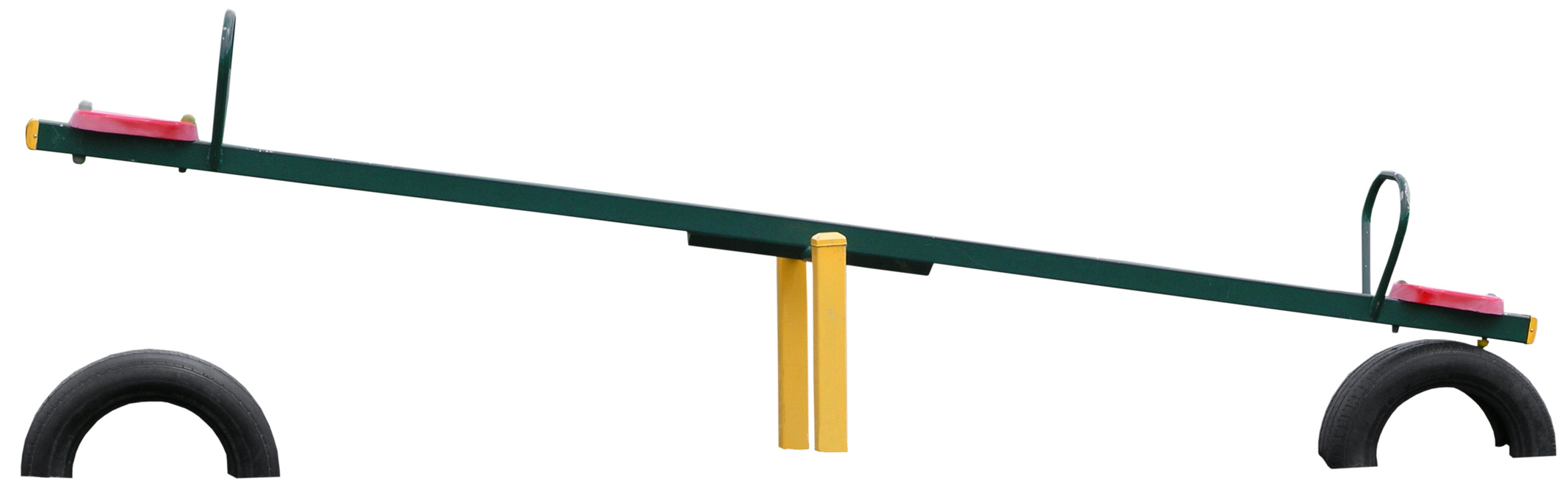 Intensive    Extensive
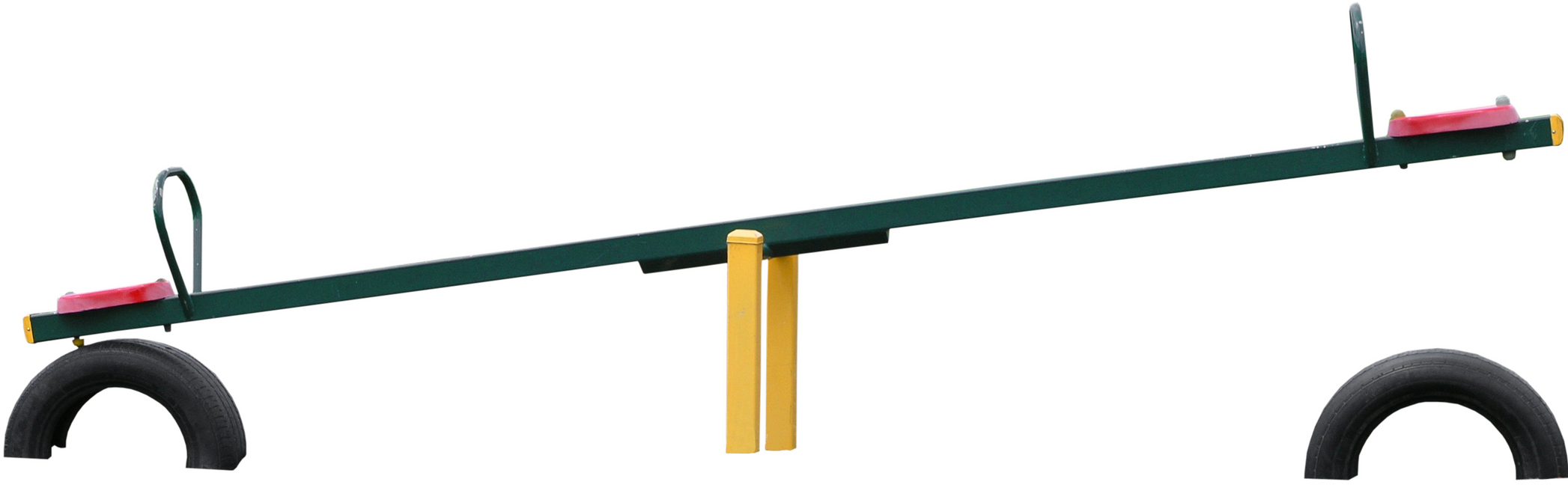 Intensive    Extensive
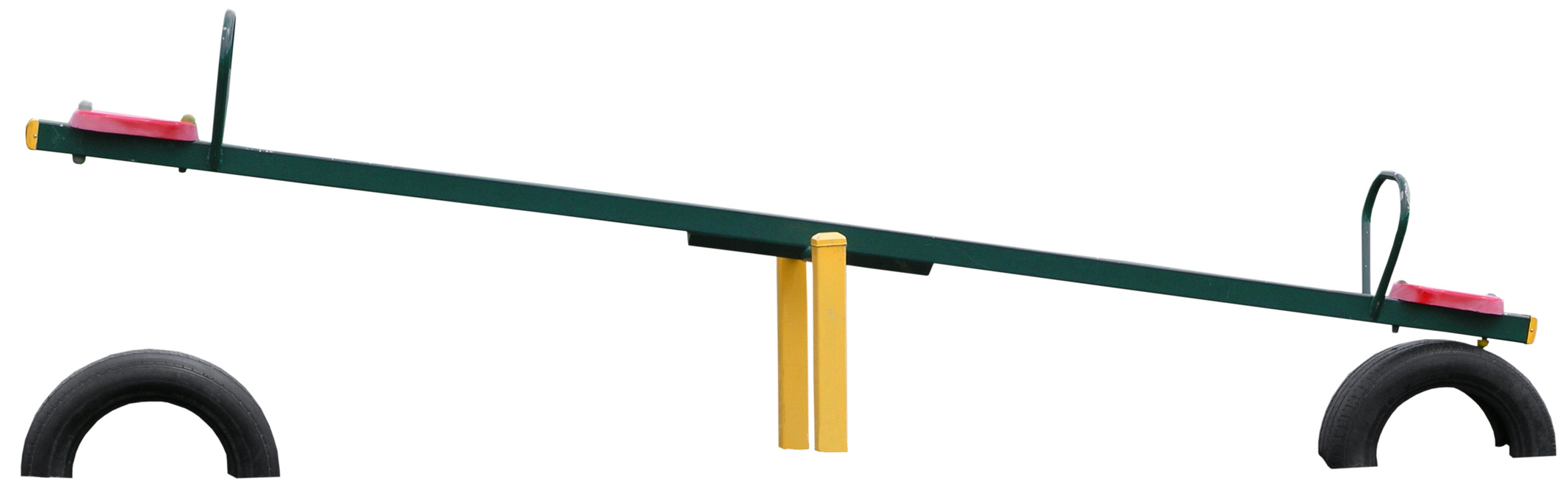 Intensive    Extensive
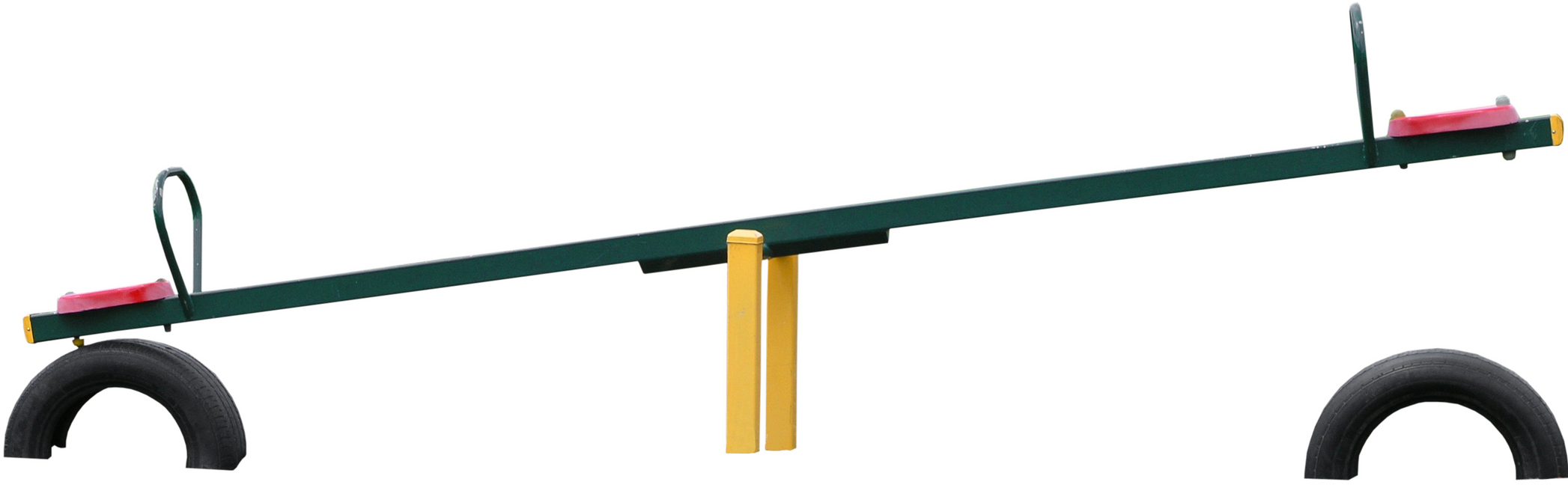 Intensive    Extensive
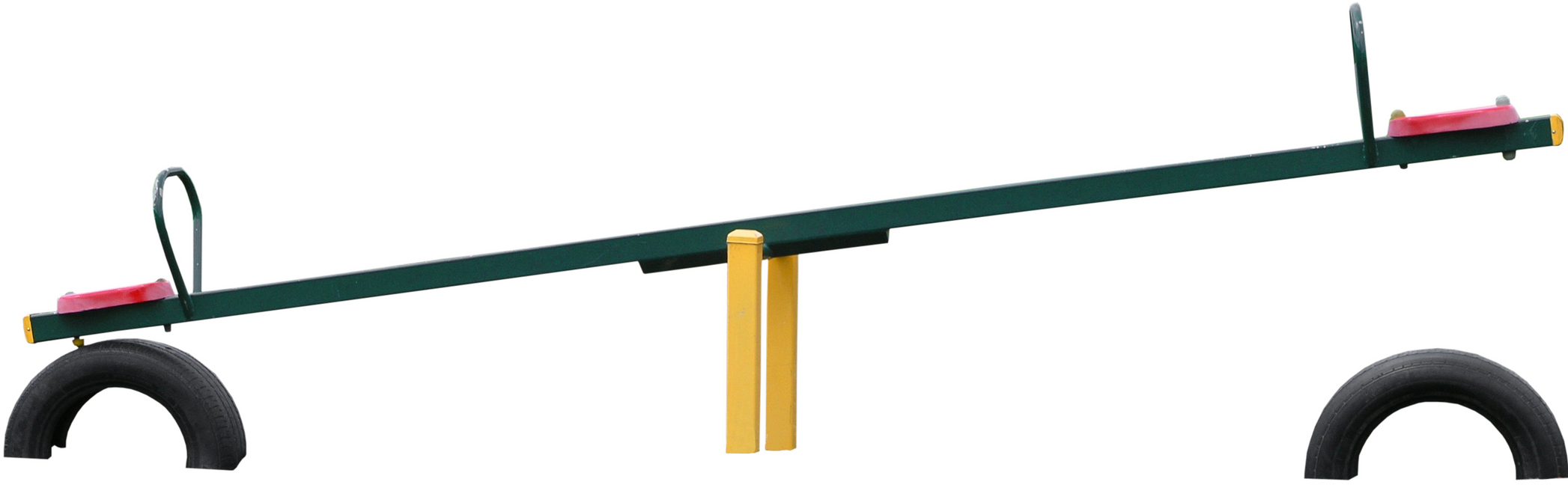 Intensive    Extensive
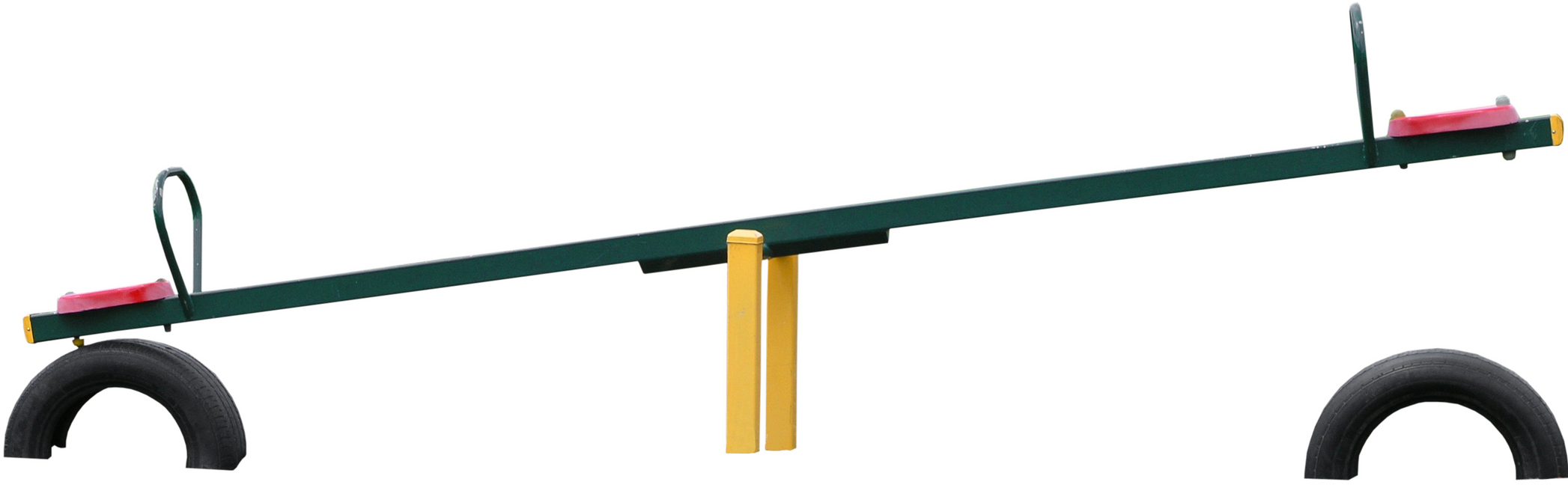 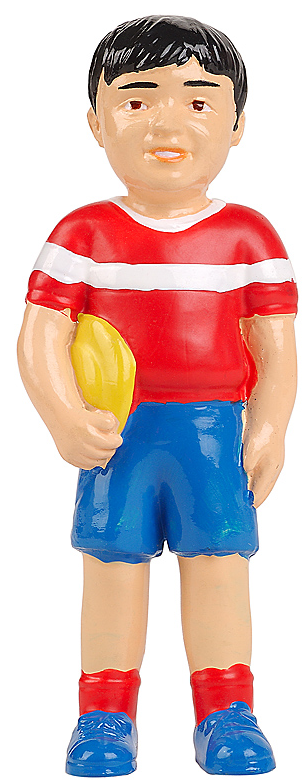 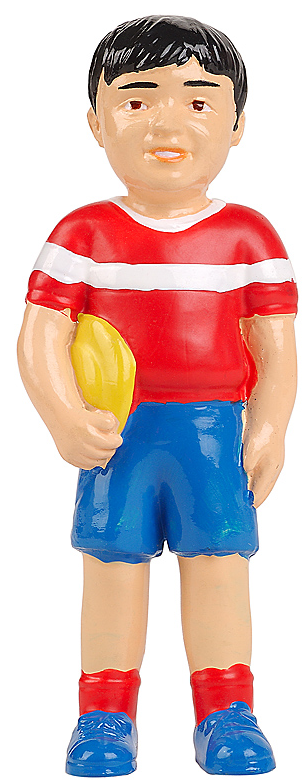 Mark
Marc
Intensive    Extensive
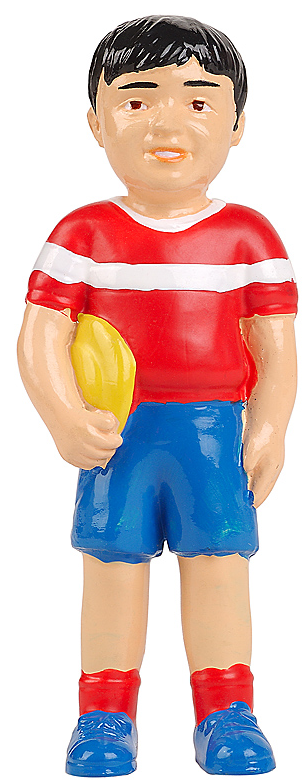 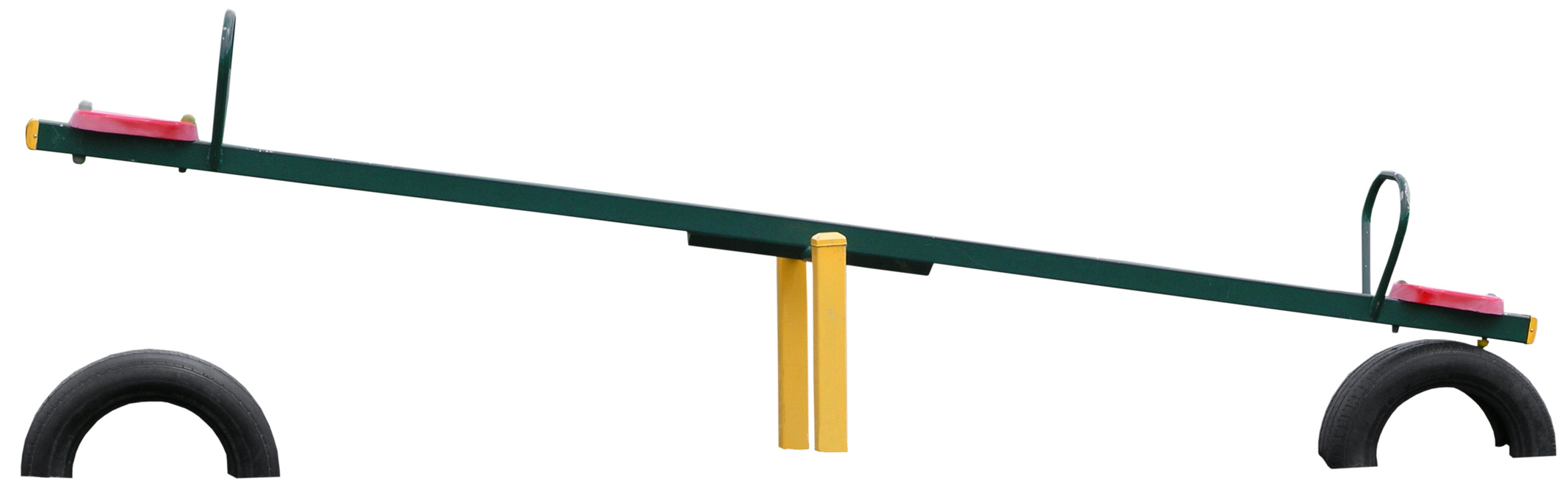 Intensive    Extens      e
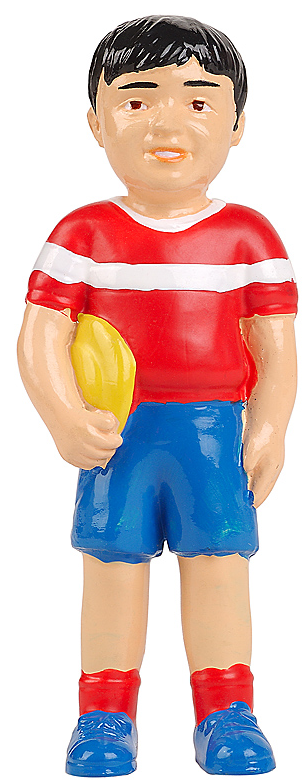 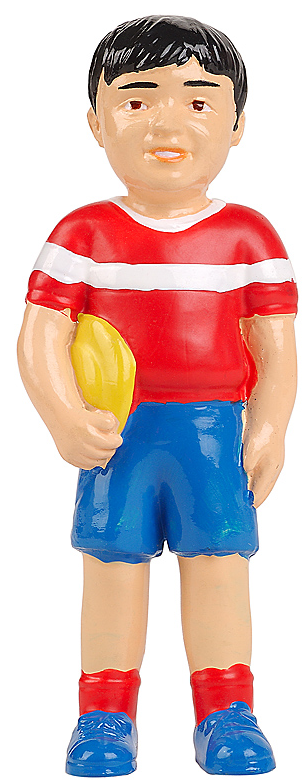 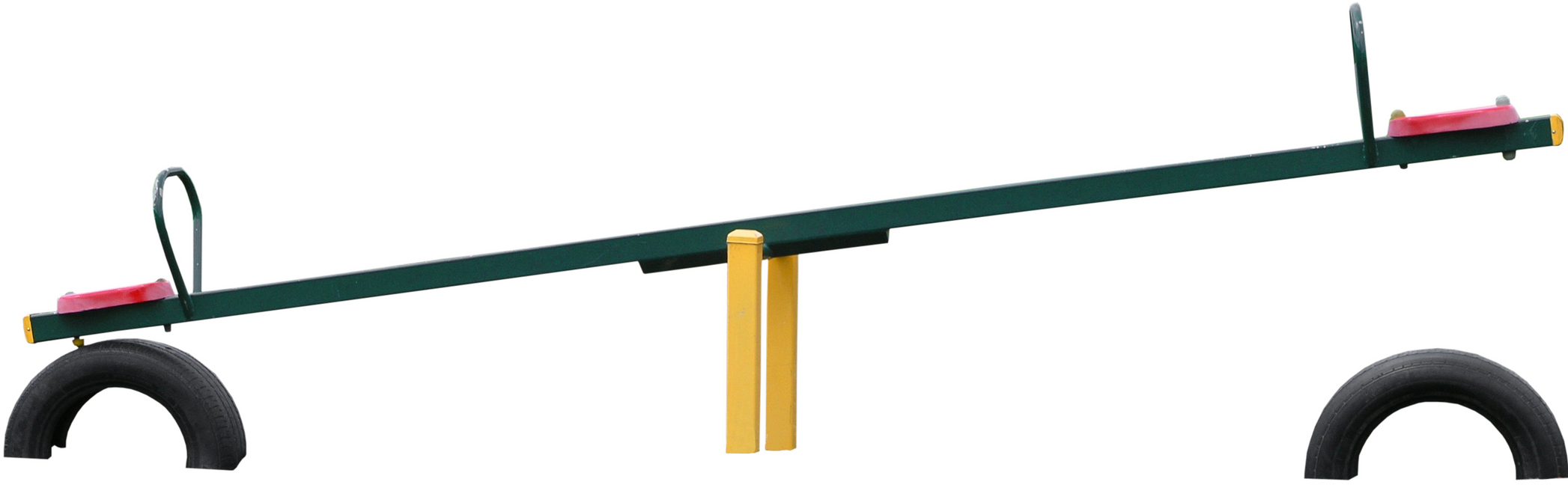 Slow				Fast
	Skill building	  			Fluency building       
	Test focus		 	  		Pleasure focus
What is
Extensive 
Reading?
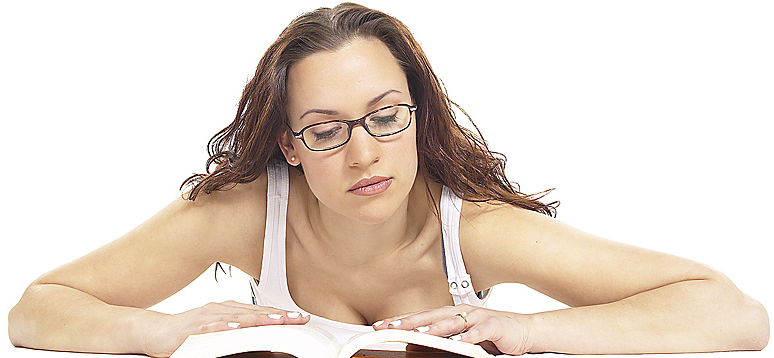 [Speaker Notes: ER
Not just ELT
Read a newspaper every morning. That’s ER
Read a book or 2 a month. That’s ER
You are a teacher. You read a lot. That means you’re smart. Makes you smart. 
Sharing this with Student.]
多読
楽読
[Speaker Notes: Takoku - reading a lot
Raku-doku - Junko Yamanaka
	Raku - fun (tanoshi)
	Easy - raku
“Read only easy and enjoyable books and you will have read many books without knowing because they are fun to read, and as a result your reading ability and even English ability in general will have gone up.]
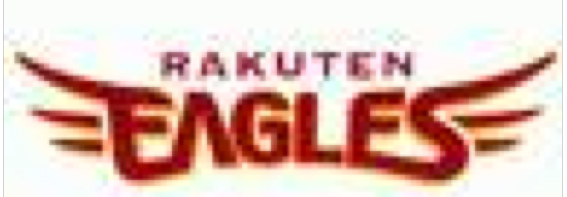 [Speaker Notes: Takoku - reading a lot
Raku-doku
	Raku - fun (tanoshi)
	Easy - raku
“Read only easy and enjoyable books and you will have read many books without knowing because they are fun to read, and as a result your reading ability and even English ability in general will have gone up.ß]
楽
読
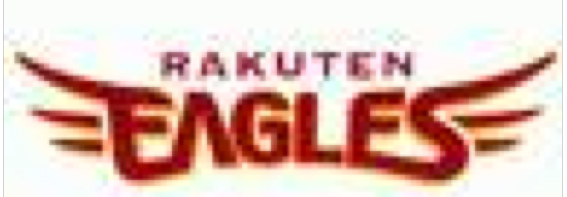 [Speaker Notes: Takoku - reading a lot
Raku-doku
	Raku - fun (tanoshi)
	Easy - raku
“Read only easy and enjoyable books and you will have read many books without knowing because they are fun to read, and as a result your reading ability and even English ability in general will have gone up.ß]
ER:
reading 
a lot of easy, enjoyable books.
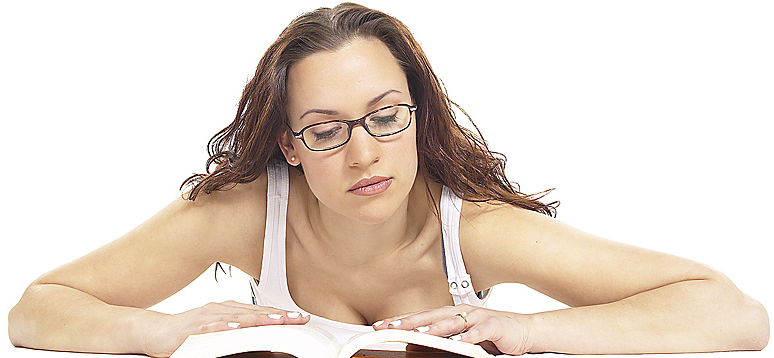 [Speaker Notes: That’s not just ELT, 
That’s you. 
   read a newspaper this morning, that’s EF.
    read a book a month? That’s ER
Trying to give Ss the Native or fluent/accomplished learner advantage]
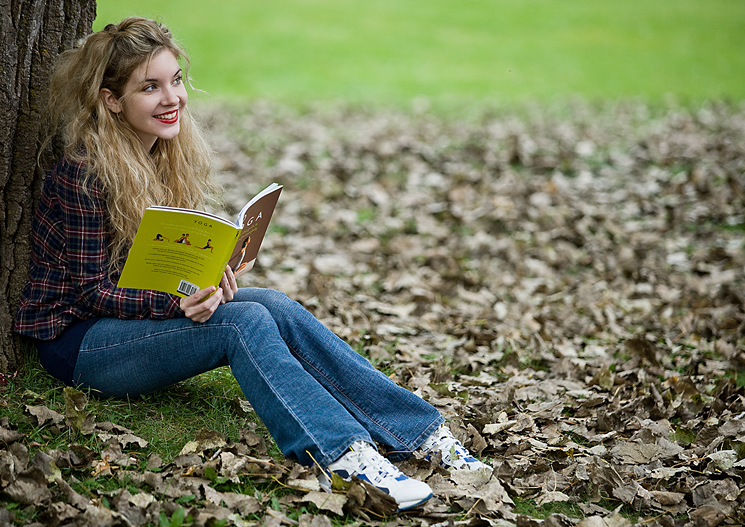 The benefits of ER
Increased
Reading 
ability
[Speaker Notes: Thank you Captain Obvious

Elley & Mangubhai ‘81, Elley ’91, Mason & Krashen ’97]
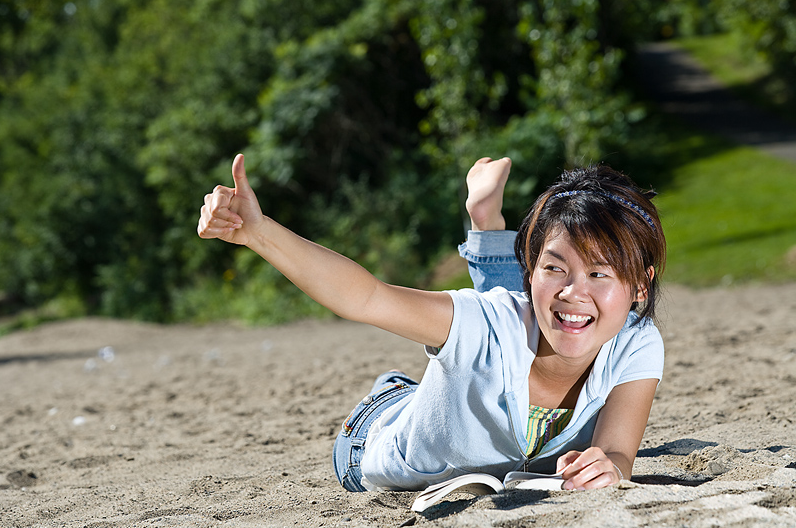 The benefits of ER
Increased
Reading 
ability
+ affect & 
motivation
[Speaker Notes: Increased affect/motivation  Elley ‘91, Cho & Krashen ’94, Rodrigo ‘95 
Improved vocabulay  Rodrigo ‘95, Haifiz & Tudor ’90, 
Improved listening ability     Cho & Krashen ‘94]
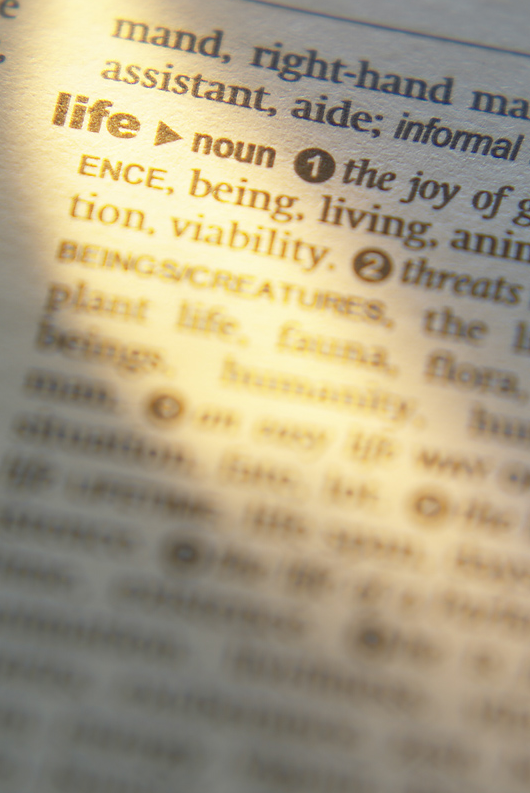 The benefits of ER
Increased
Reading 
ability
+ vocabulary
[Speaker Notes: Increased affect/motivation  Elley ‘91, Cho & Krashen ’94, Rodrigo ‘95 
Improved vocabulay  Rodrigo ‘95, Haifiz & Tudor ’90, 
Improved listening ability     Cho & Krashen ‘94]
Increased affect/motivation
Elley ‘91, Cho & Krashen ’94, Rodrigo ‘95 
Improved vocabulary
Rodrigo ‘95, Haifiz & Tudor ’90, 
Improved listening ability
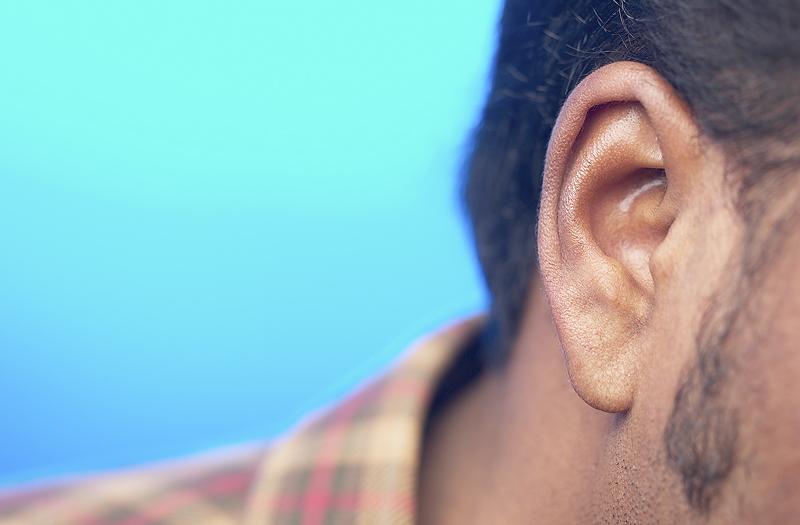 The benefits of ER
Increased
Reading 
ability
+  listening
    ability
[Speaker Notes: Increased affect/motivation  Elley ‘91, Cho & Krashen ’94, Rodrigo ‘95 
Improved vocabulay  Rodrigo ‘95, Haifiz & Tudor ’90, 
Improved listening ability     Cho & Krashen ‘94]
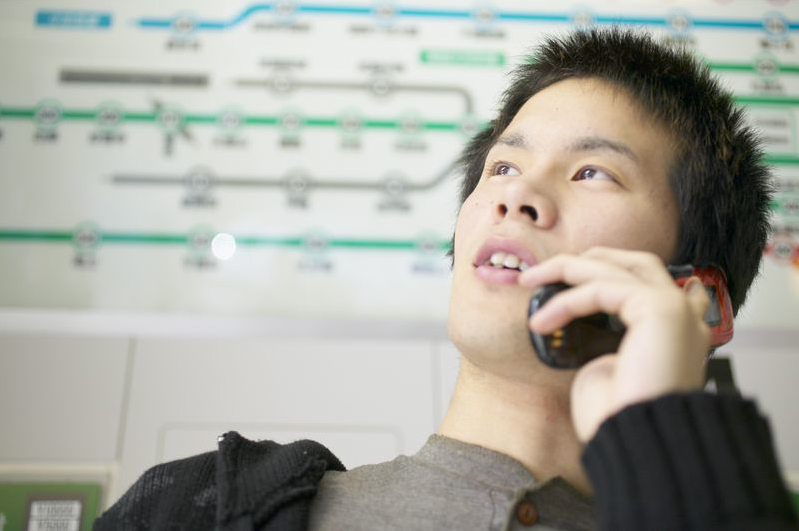 The benefits of ER
Increased
Reading 
ability
+ speaking
   ability
[Speaker Notes: Increased speaking ability  Cho & Krashen ‘94
Facilitates acquisiton Lai ‘93, Hafiz & Tudor ’89
Spelling improvement Day & Swan ‘91, Polak & Krashen ‘88,  Krashen ‘88]
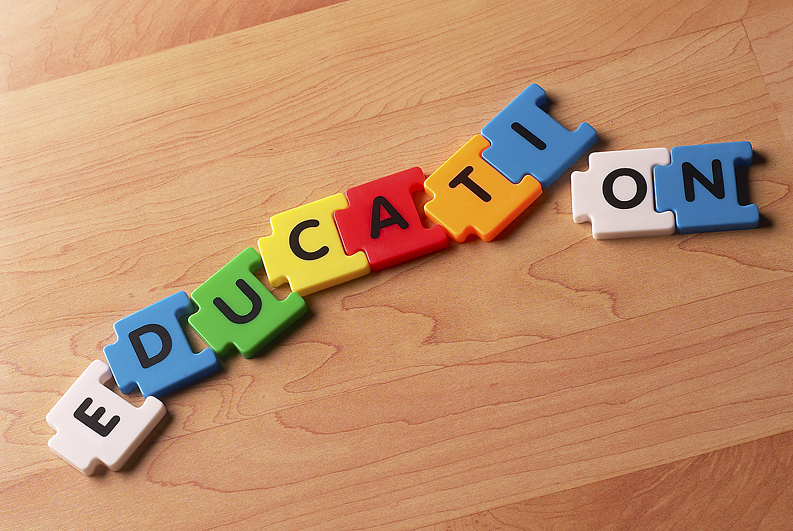 The benefits of ER
Increased
Reading 
ability
+ spelling
[Speaker Notes: Increased speaking ability  Cho & Krashen ‘94
Facilitates acquisiton Lai ‘93, Hafiz & Tudor ’89
Spelling improvement Day & Swan ‘91, Polak & Krashen ‘88,  Krashen ‘88]
The benefits of ER
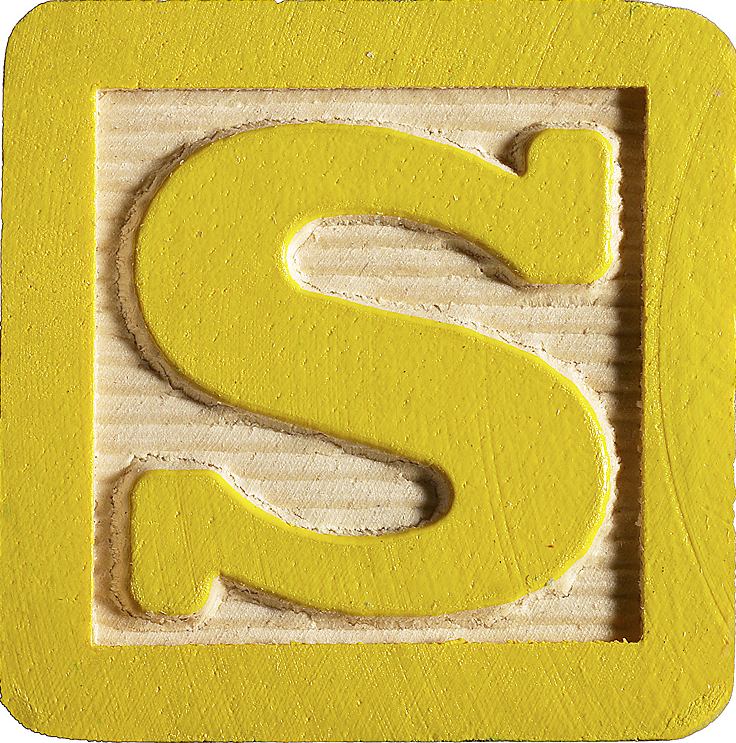 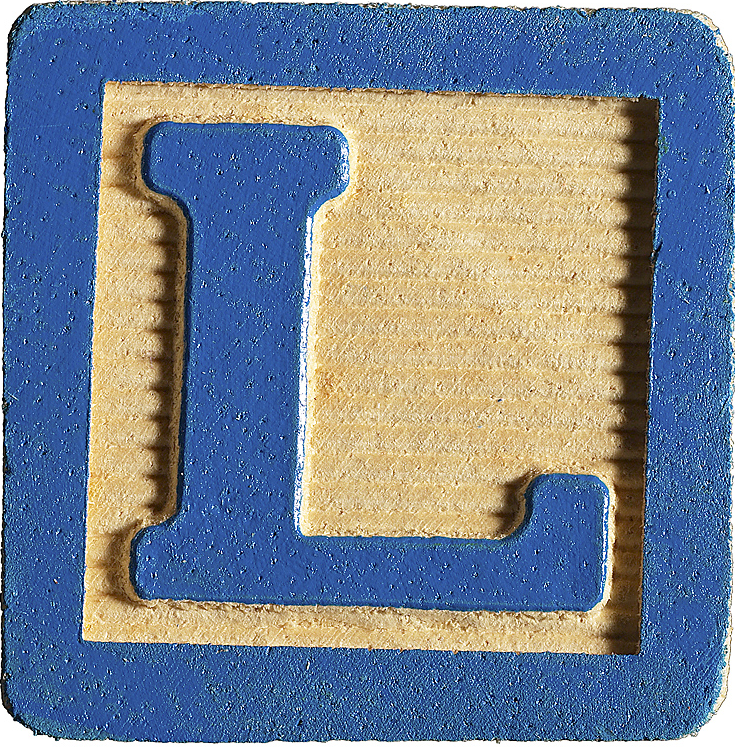 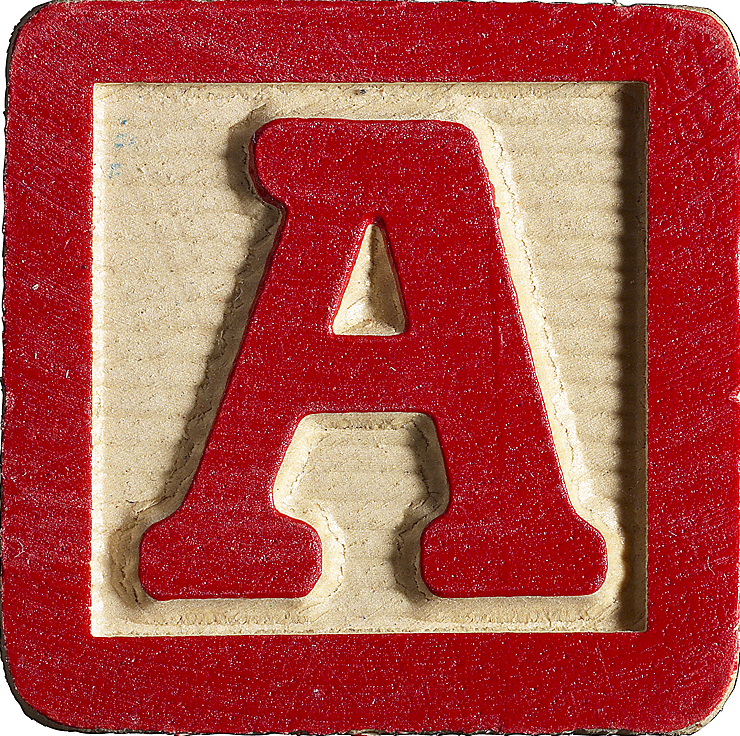 Increased
Reading 
ability
facilitates 
acquisition
[Speaker Notes: Increased speaking ability  Cho & Krashen ‘94
Facilitates acquisiton Lai ‘93, Hafiz & Tudor ’89
Spelling improvement Day & Swan ‘91, Polak & Krashen ‘88,  Krashen ‘88]
The benefits of ER
.
Your love life improves. 
Your skin clears up.
You win the lottery. 
You find the meaning of life.
You lose weight.
Or at least you could read 
about those things.
[Speaker Notes: Increased speaking ability  Cho & Krashen ‘94
Facilitates acquisiton Lai ‘93, Hafiz & Tudor ’89
Spelling improvement Day & Swan ‘91, Polak & Krashen ‘88,  Krashen ‘88]
ER:
reading 
a lot of easy, enjoyable books.
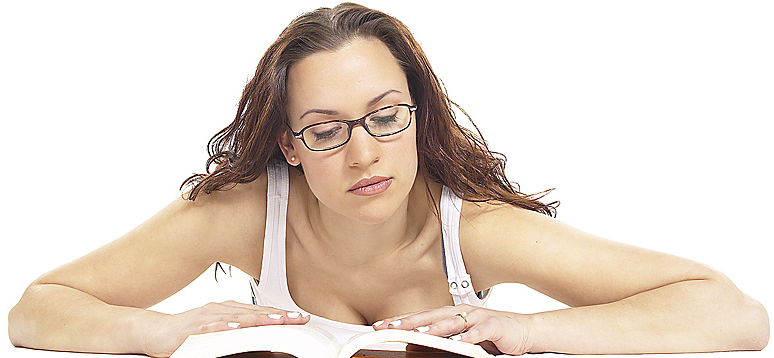 ER:
reading 
a lot of easy, enjoyable books.
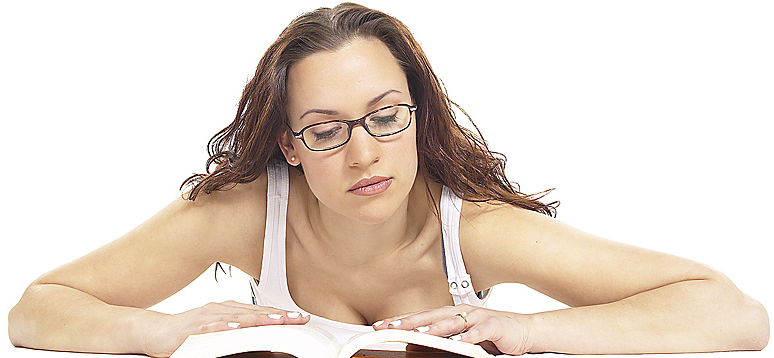 reading 
Time spent reading.
not answering questions
writing reports
translating
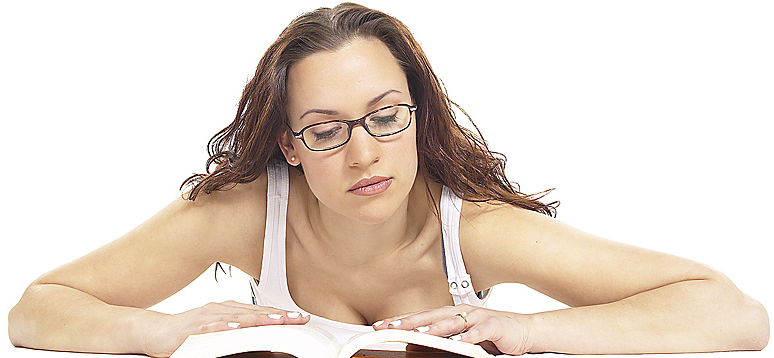 [Speaker Notes: They might do those things, but not as the main task.]
ER:
reading 
a lot of easy, enjoyable books.
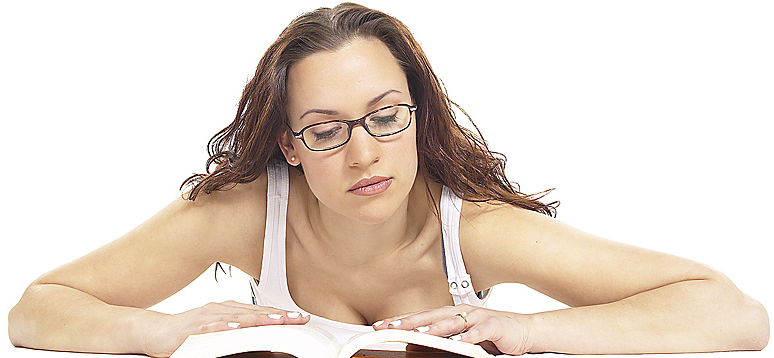 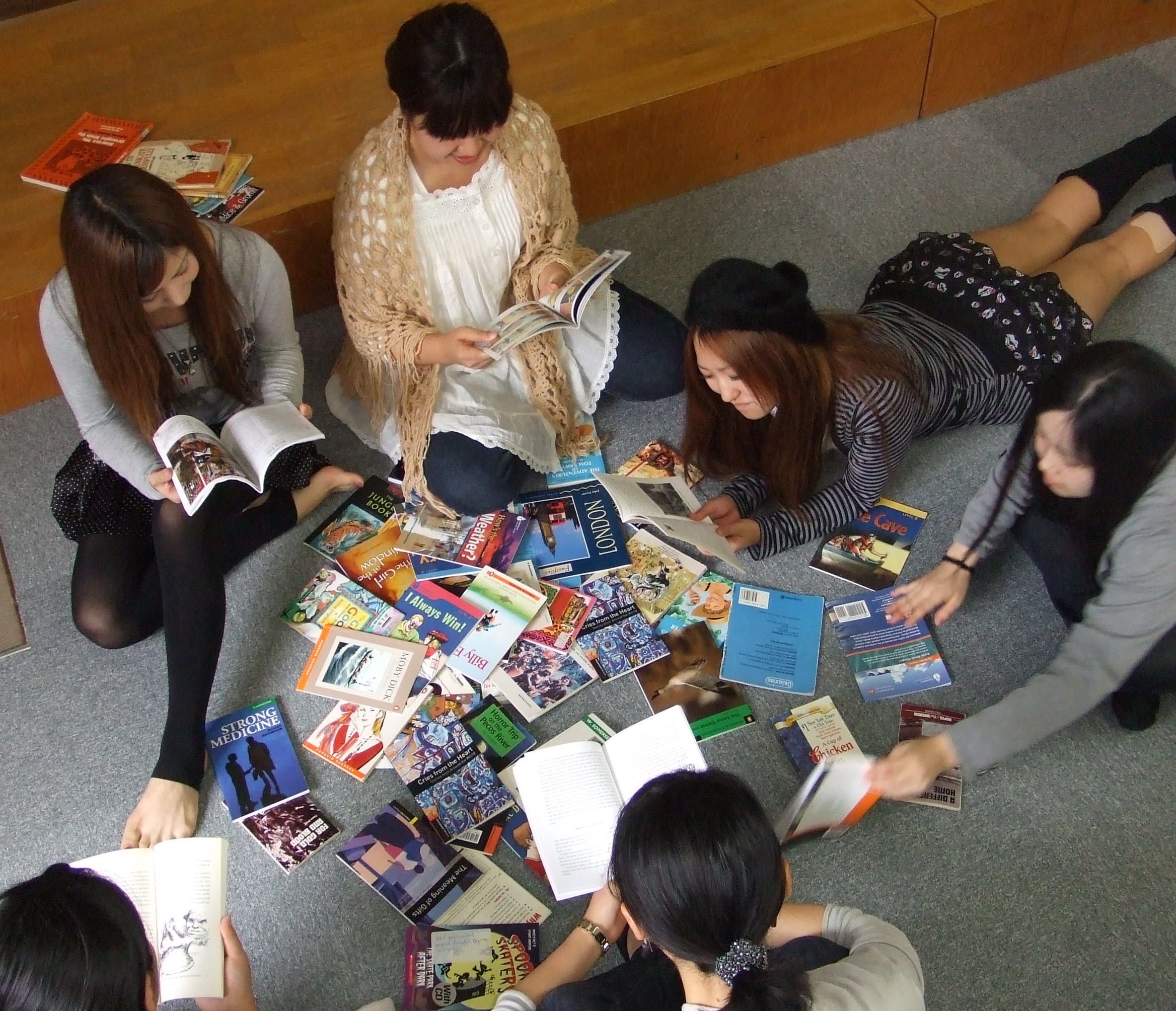 a lot
[Speaker Notes: Many many, not just one book per year/term
Varies. 
1 book a week -- common
My Ss ^ 500 pages a term (1000 year). 500 gets them a C.  Average is 650 or so. 
Beniko Mason (Intl Buddhist univ. Osaka. Does research with Stephen Krashen) require 1000 pages /term.   Average 650 or so. You decide. 
Point. Lots of books]
ER:
reading 
a lot of easy, enjoyable books.
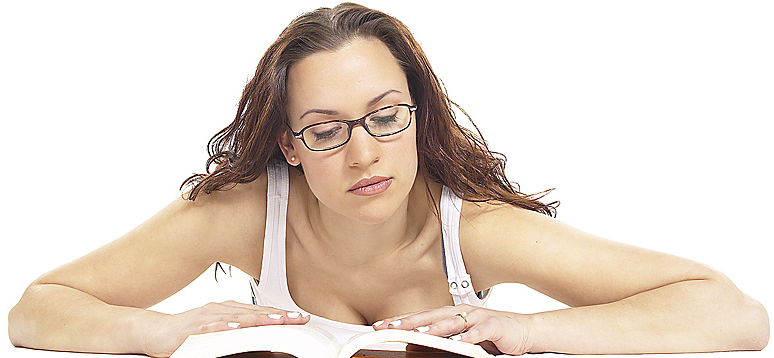 No reading pain,
no reading gain.
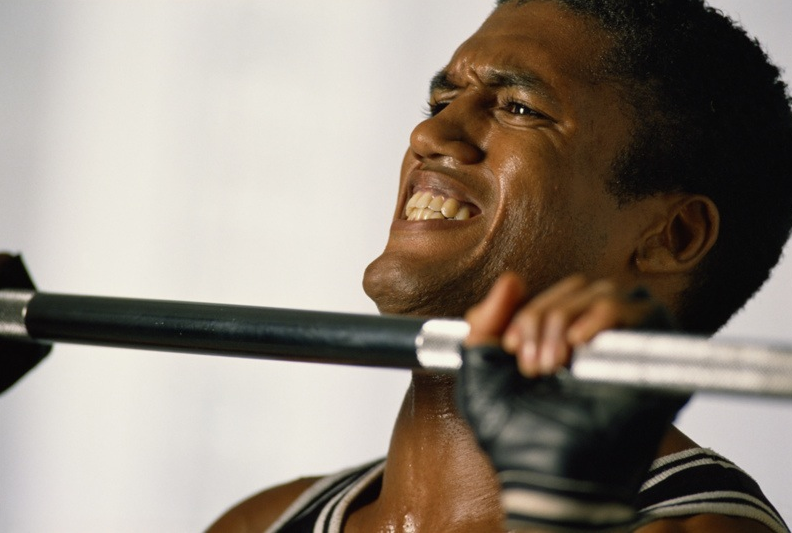 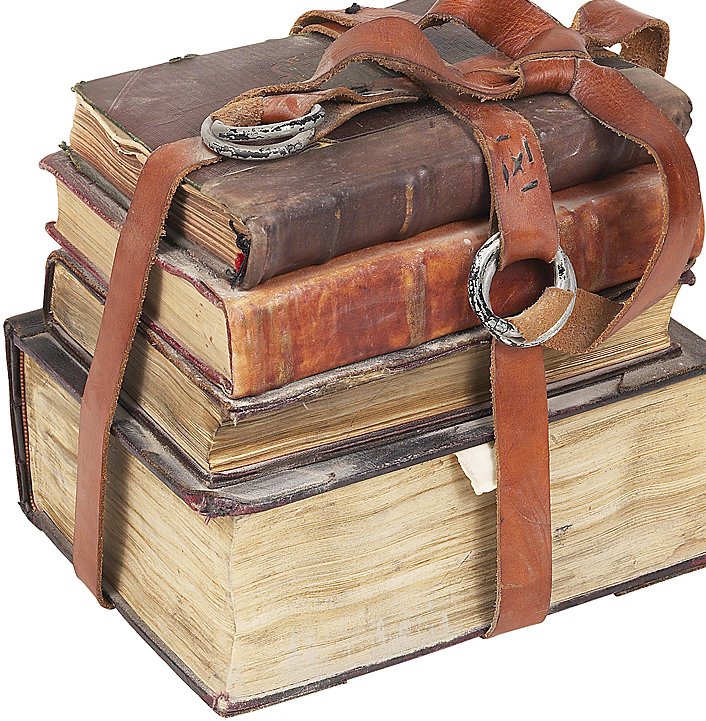 ER
The macho rule of reading
[Speaker Notes: Credit Richard Day]
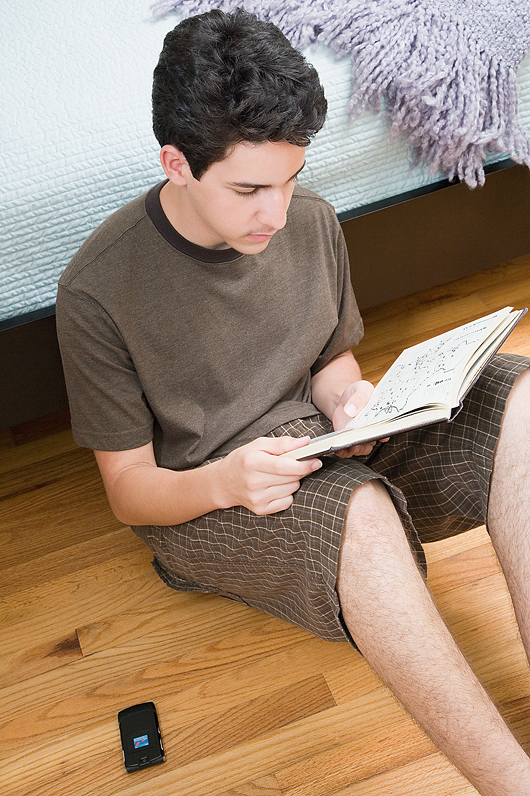 Easy 
is good
Easy
Comprehensible input (Krashen)
										i + 1
Reading fluency level (Day)
									i minus 1
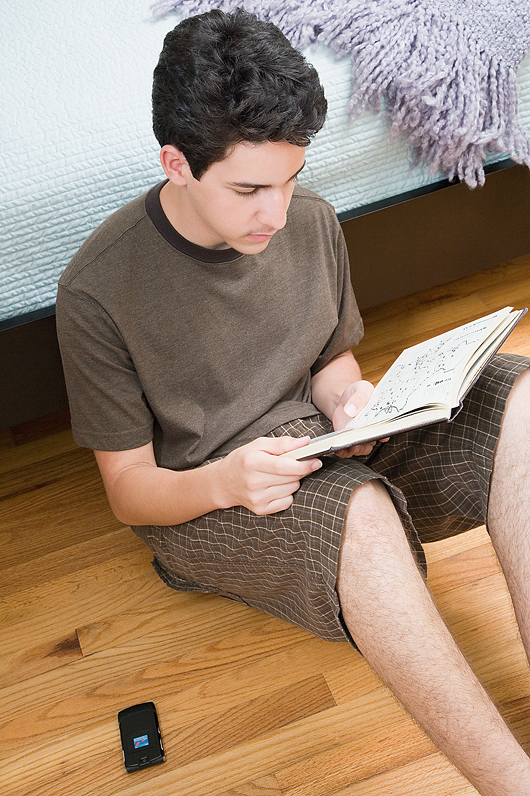 Easy
…builds speed
…builds fluency
…builds understanding
[Speaker Notes: Mentally translate (Ss are doing)
Notice your attention]
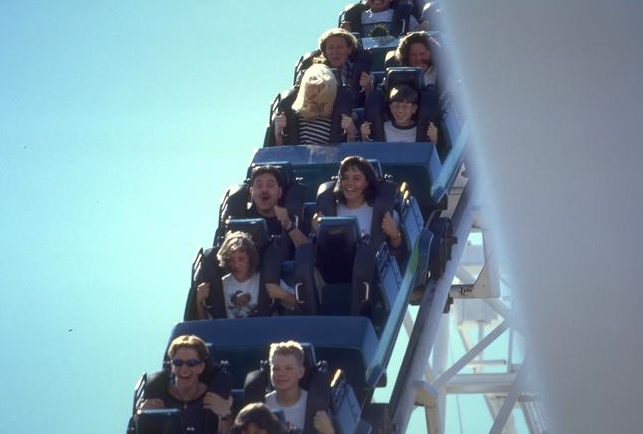 The need 
for 
speed
[Speaker Notes: Hard to explain,
Easy to demonstrate]
もし
本
を
読む
とき
に
、
一語
一語
読んで
行く
なら
全体
の
意味
を
理解
する
こと
は
できない
でしょう
。
When you read slowly, 
one word at a time,
as you are doing now, 
it is easy to understand 
the meaning of each word, 
but it is very difficult to 
understand the real 
meaning of the text.
The need for speed
Don’t
understand
much
Read slowly
Don’t
read 
much
Don’t enjoy
reading
[Speaker Notes: Credit Richard Day]
The need for speed
Understand
more
Read faster
Read
more
Enjoy reading
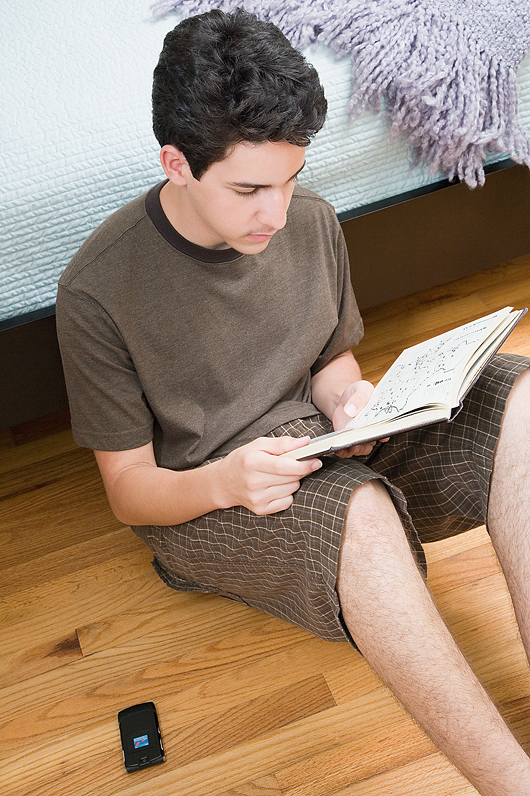 Easy 
is good
ER:
reading 
a lot of easy, enjoyable books.
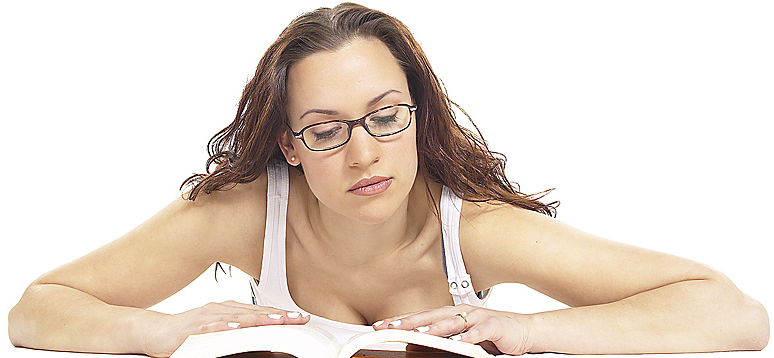 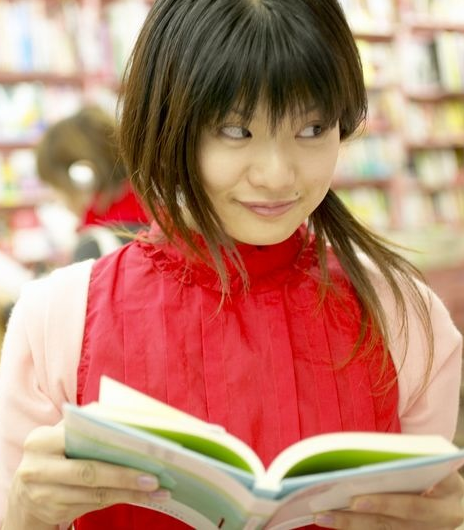 enjoyable
Their interests
Self-selected
Like L1 reading
[Speaker Notes: Books usually self-selected.]
ER:
reading 
a lot of easy, enjoyable books.
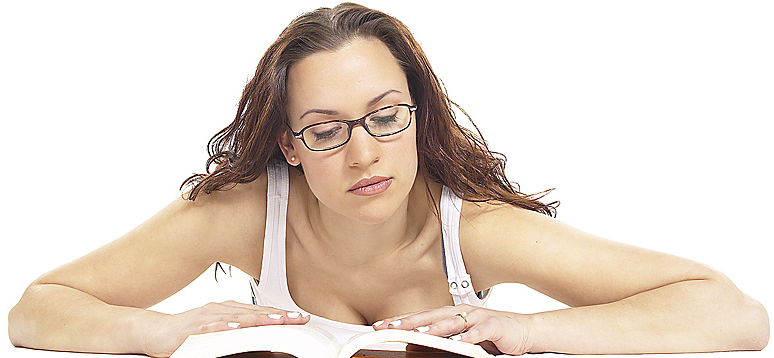 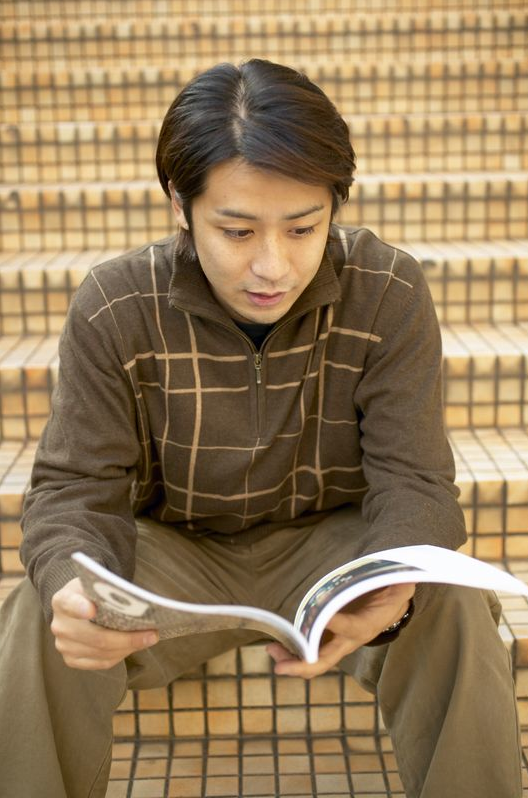 books
How do we
bring the books
back to class?
[Speaker Notes: Books usually self-selected.]
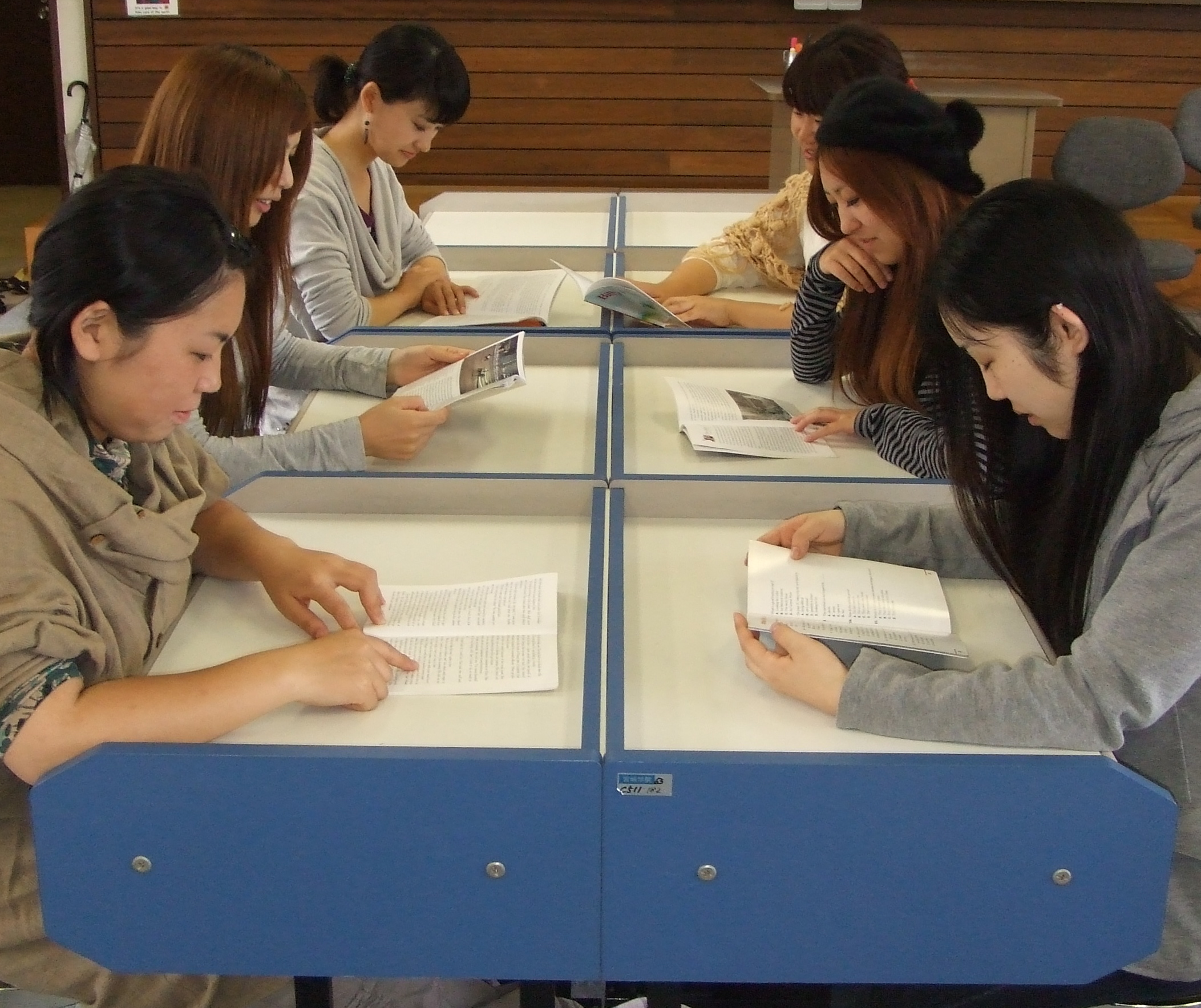 SSR
Sustained
Silent 
 Reading
(You too.)
[Speaker Notes: 10-15 minutes of class time
Values reading
Practical thing – they bring books
Classroom management-
Unless you teach kids,]
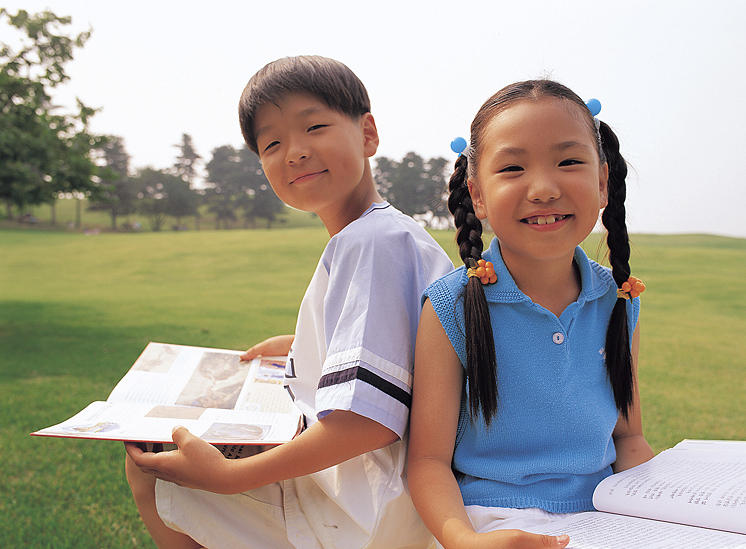 SSR
Sit
Still & 
 Read
[Speaker Notes: Unless you teach kids,]
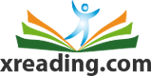 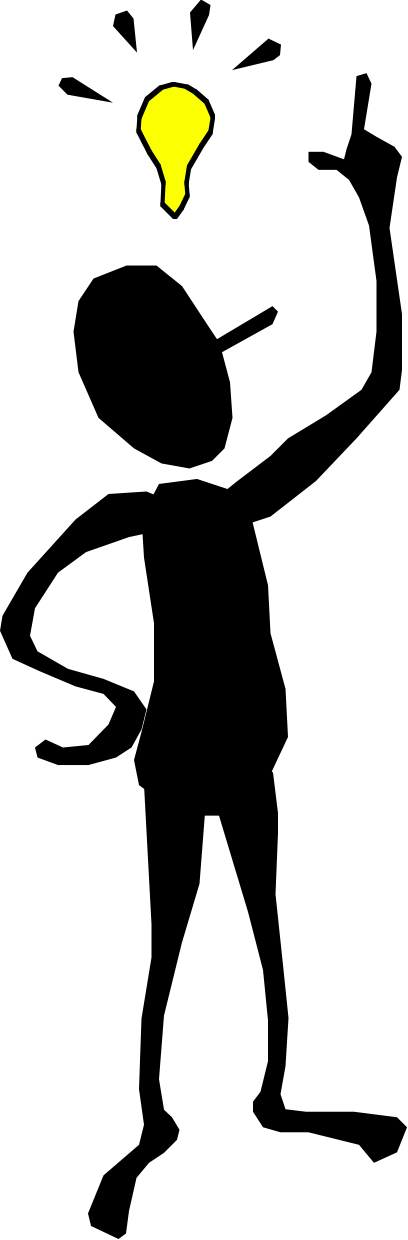 Instant book report
I read (am reading) a book called ____.
It's a(n) _______________ 
   (mystery, science fiction book,  
	love story, detective story, etc.) 
It's about ______________.
The main characters are ____________.
		(names,  jobs, personalities) 
In the story, there was a problem.  ____.

I liked/didn't like it because _______.
[Speaker Notes: THEY DO]
Think
time
Think
time
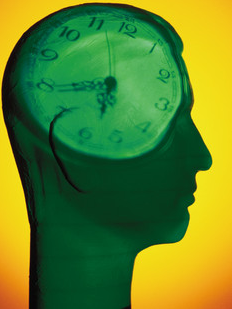 Thni
What do I 
  want to say?
How will I 
  say it?
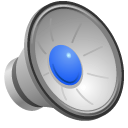 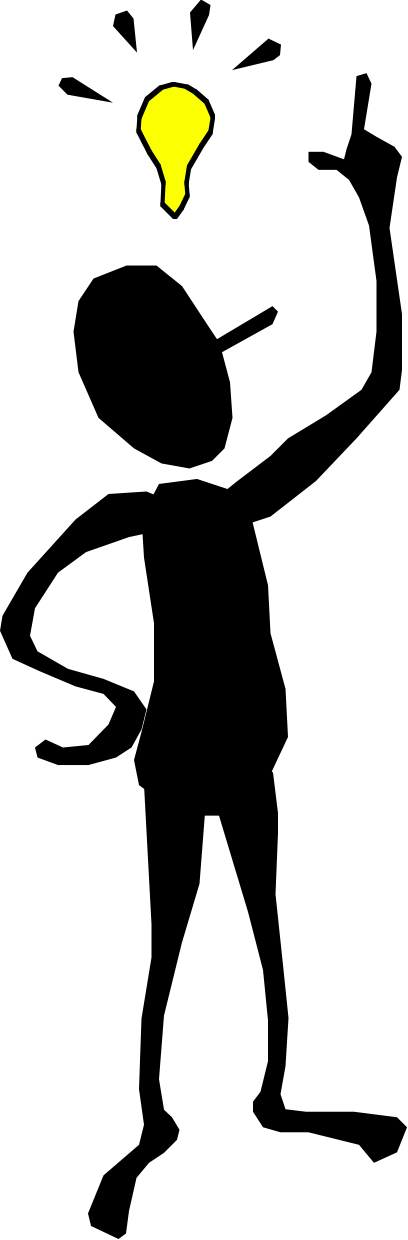 Instant book report
I read (am reading) a book called ____.
It's a(n) _______________ 
   (mystery, science fiction book,  
	love story, detective story, etc.) 
It's about ______________.
The main characters are ____________.
		(names,  jobs, personalities) 
In the story, there was a problem.  ____.

I liked/didn't like it because _______.
[Speaker Notes: THEY DO
1 minute- change]
Show a picture
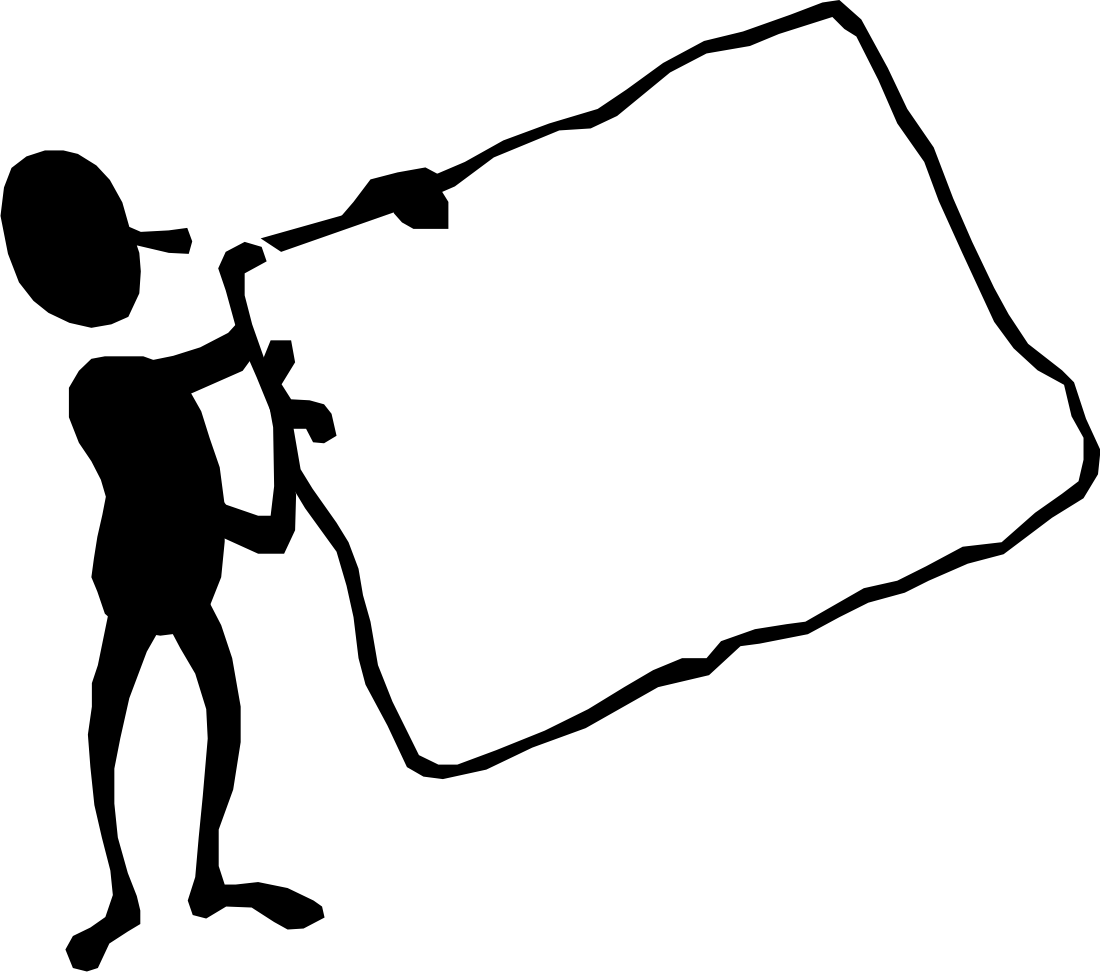 Explain it.
Partners, ask (5)question.
[Speaker Notes: Change partnersTHEY DO]
My top five
What are the five best books you read this term/year? Why?
[Speaker Notes: Actually do (about 1)

1 good book you’ve read this year/ recently. 
Why was it good.  As you talk, notice how you are thinking about the book.]
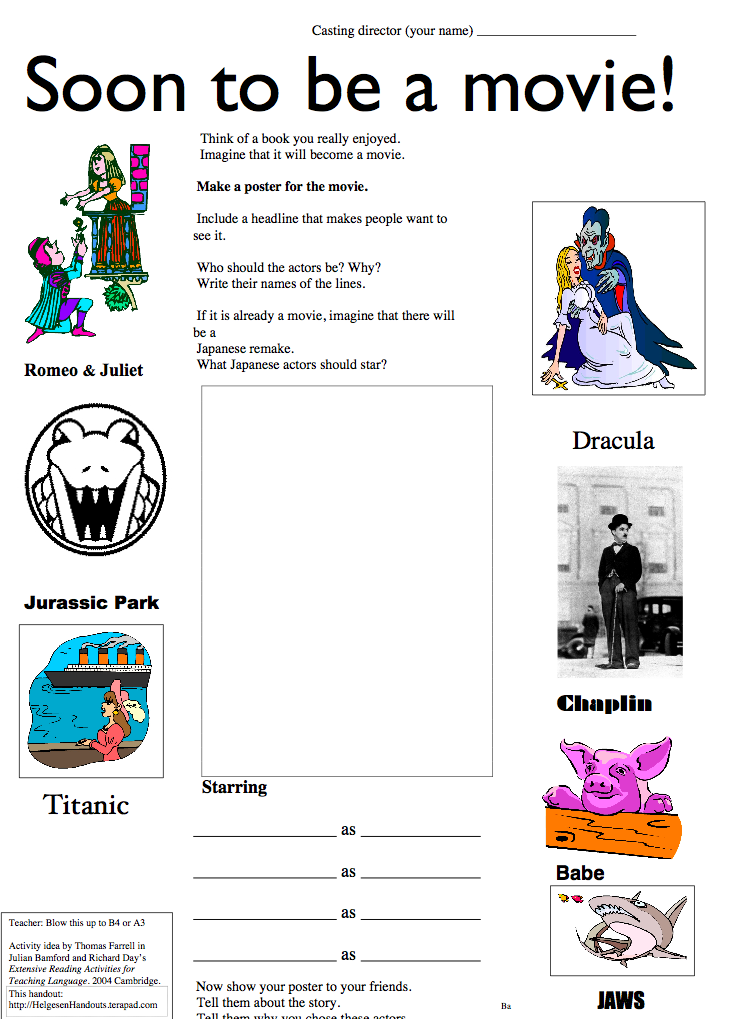 [Speaker Notes: Idea from TOM FERRELL           Poster, casting/ explain why
Doesn’t have to be movie tie-in. Any book/
	If already movie – do as a Japanese version
Honor- Students casts you as Romeo against her Juliet (vis versa). 
^^ You mean – we’re gonna die?
Could be worse. Could cast you as Babe. Or Jaws.]
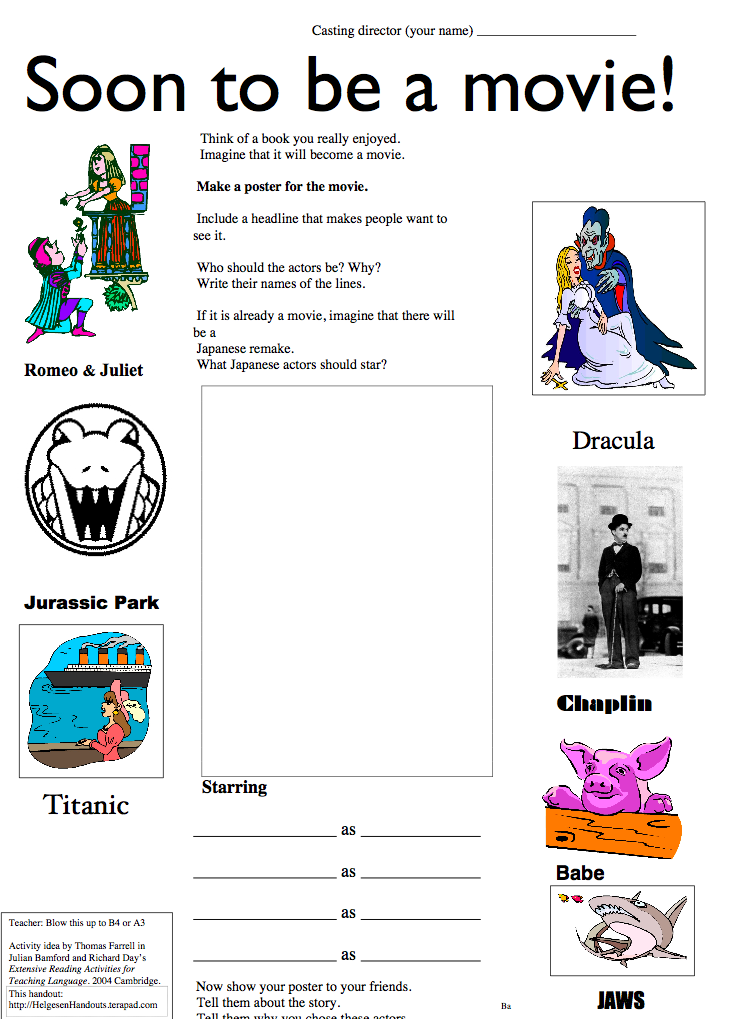 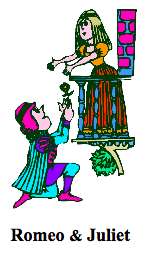 [Speaker Notes: you as Romeo against her Juliet (vis versa). 
^^ You mean – we’re gonna die?
Could be worse. Could cast you as Babe. Or Jaws.]
Reading notebooks
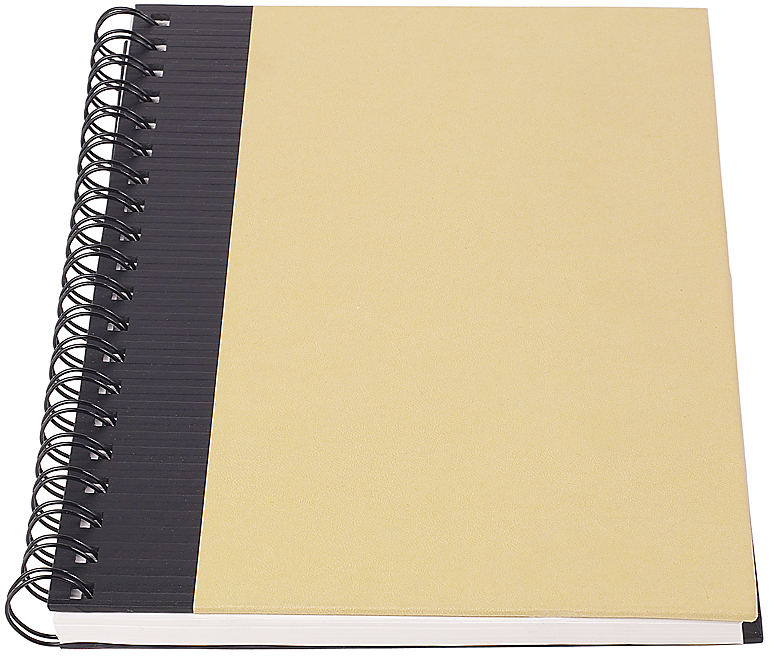 Reading for pleasure
Reaction Report - Basic
Include: 
		• what the book was about  
		• what you thought of it)
What happened?

------------------

Your opinion:
Write quickly.
10 minutes or less.
Good  	  p Average    p Poor 
Good  	  p Average    p Poor 
[Speaker Notes: ER is a new idea for most Ss (used to intensive/ yakudoku/ read & translate). 

Nothing wrong with staring reports where they expect. NOTICE: YOUR OPINION! -- APPRECIATIO]
Reading for pleasure
Reaction Report – Draw a picture
1. Draw a picture of a scene from the story. Don’t copy a picture. Draw one from your imagination.
------------------

2. Explain your picture. What is happening? What happened before this picture?  What happened next?

3. Your opinion. What did you think of the book?
Good  	 p Average  p Poor 
[Speaker Notes: Dornyei and others point out: doing the same thing sucks
The motivation out of any class.  (habituation)
Late May/ early June
Multiple intelligences: artistic knowledge, 
      kinesthetic (folks who draw)]
Reaction Report - Your own questions
Before you read.    Look through the book. 
Find 3 pictures. Write a different question about each. Write 3 questions.)
• page         Q1: 

• page         Q2:
After you read, answer your questions 
Reaction Report: What was the book about? 
	What happened?
------------------

Your opinion:
Good  	  p  Average   p  Poor 
[Speaker Notes: Teaches previewing (schema activation)
Japanese false beginners. 

Logical/mathmatical knowledge.]
Reaction Report - The story and you
Think about the story. What happened?
What was the same as your life? 
Your character? Your dreams? What is different?. 
The story.			My life.
------------------
Your opinion:
Good  	 p Average  p Poor 
[Speaker Notes: Mtpl: intrapersonal knowledge (know thyself)
Gulliver: I’ve never been around little people (yochien?)
Diana: she knew tradegy. So do I. last year my father died of cancer.]
How did you learn to read?
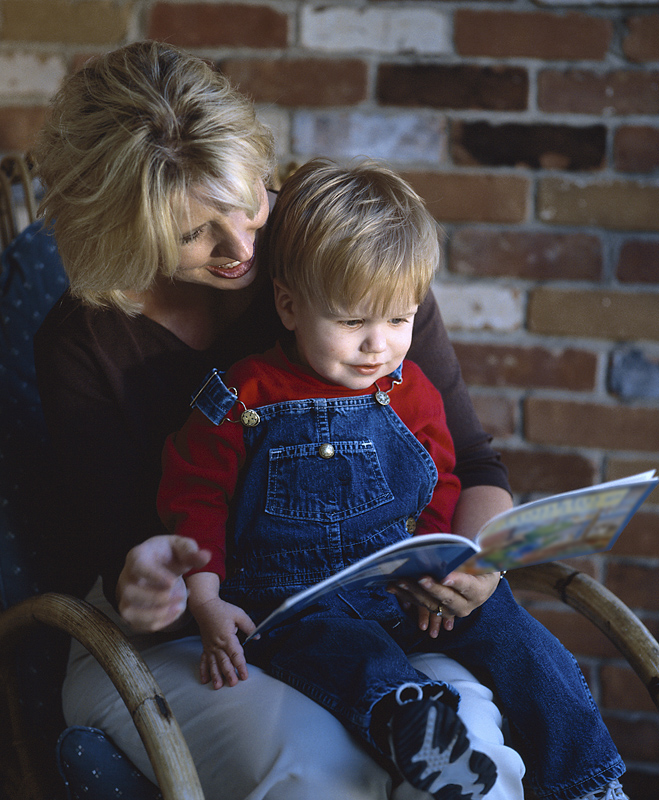 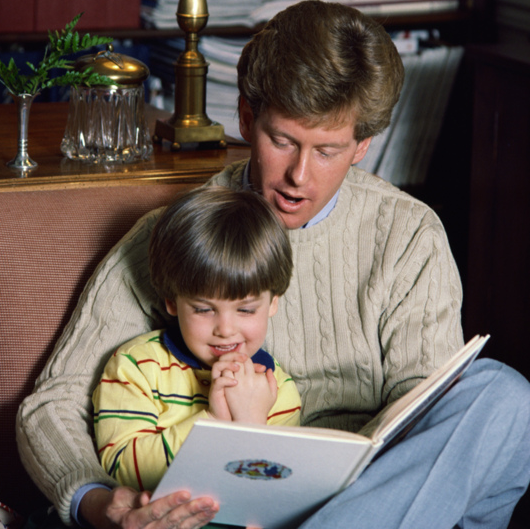 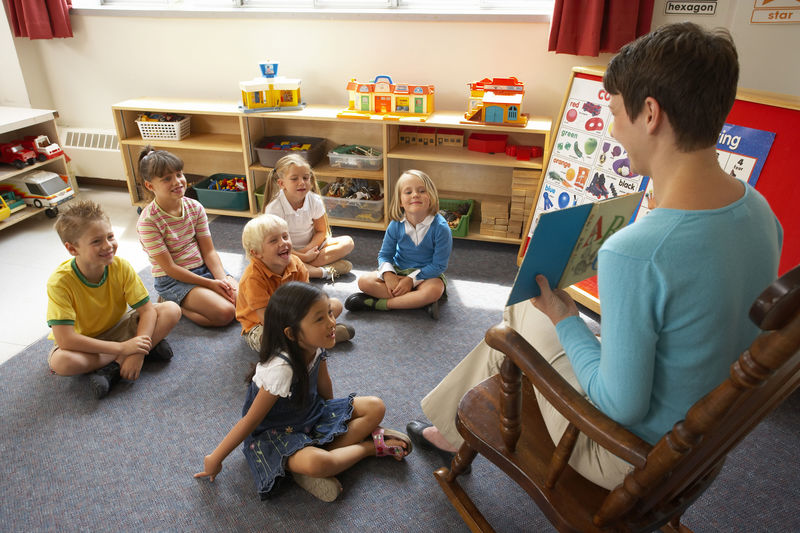 [Speaker Notes: Mama & papa & teachers 
	reading to you.]
Extensive Reading 
& Listening
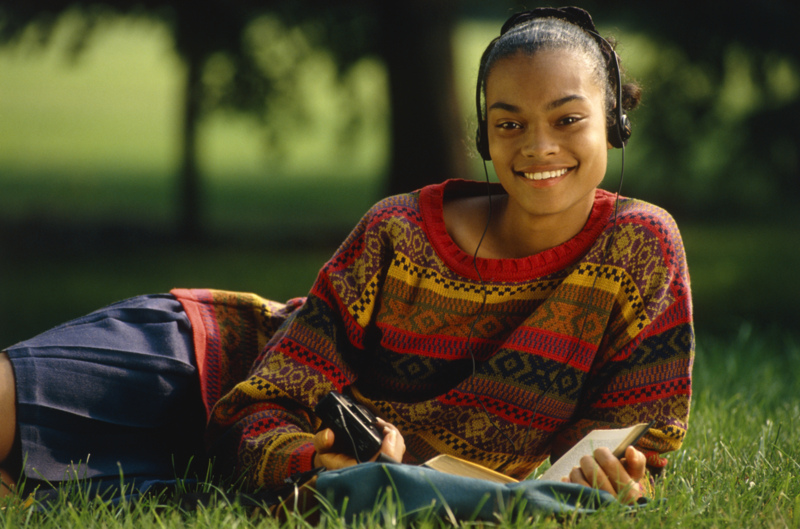 Use the
CD/Mp3
Extensive Reading 
& Listening
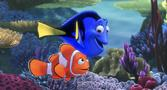 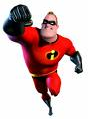 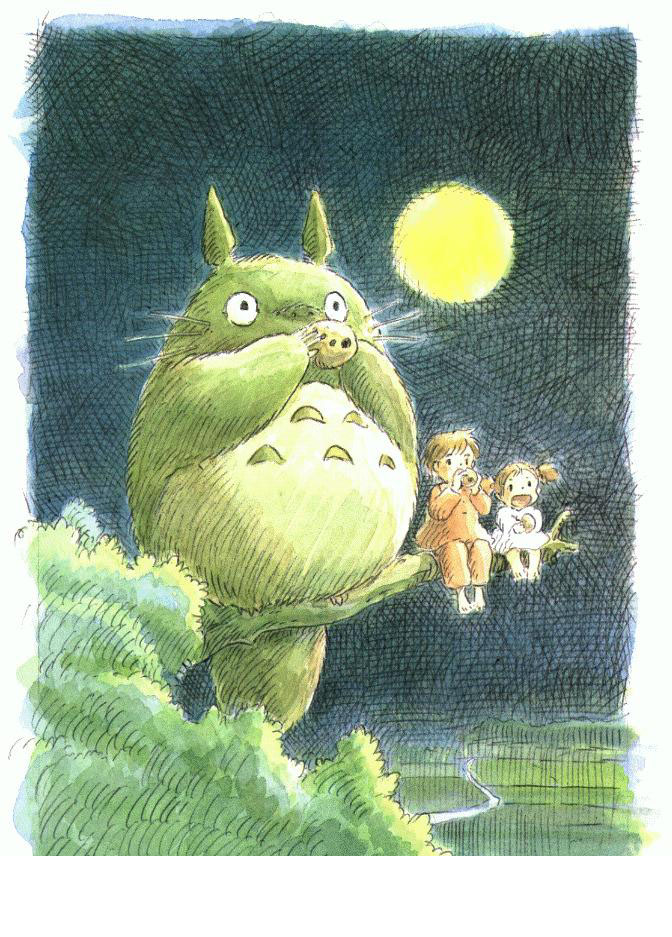 DVDs
English with
English subtitles
Extensive Reading 
& Listening
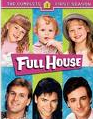 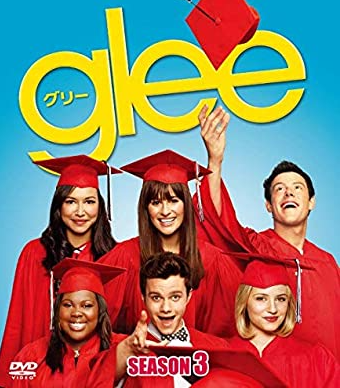 Extensive Reading 
& Listening
on the web
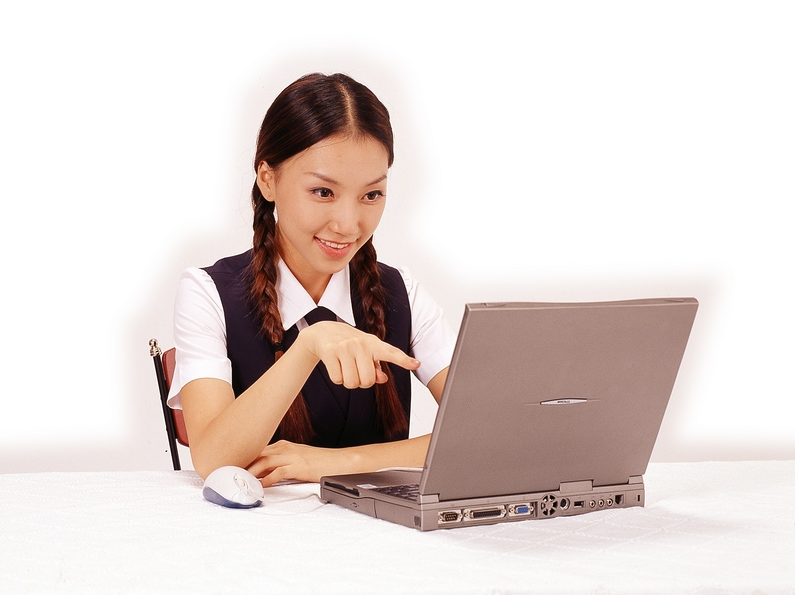 Music videos 
        Youtube: lyrics
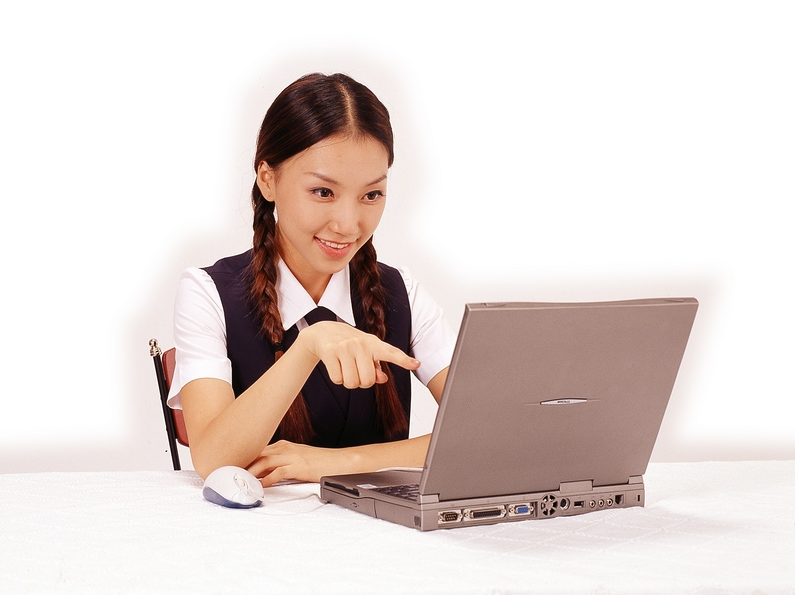 [Speaker Notes: Two windows: One for video
One for lyrics

Also, English Karaoke
Youtube.com:   music english subtitles]
Music:videos & Google: 
“song title” lyrics
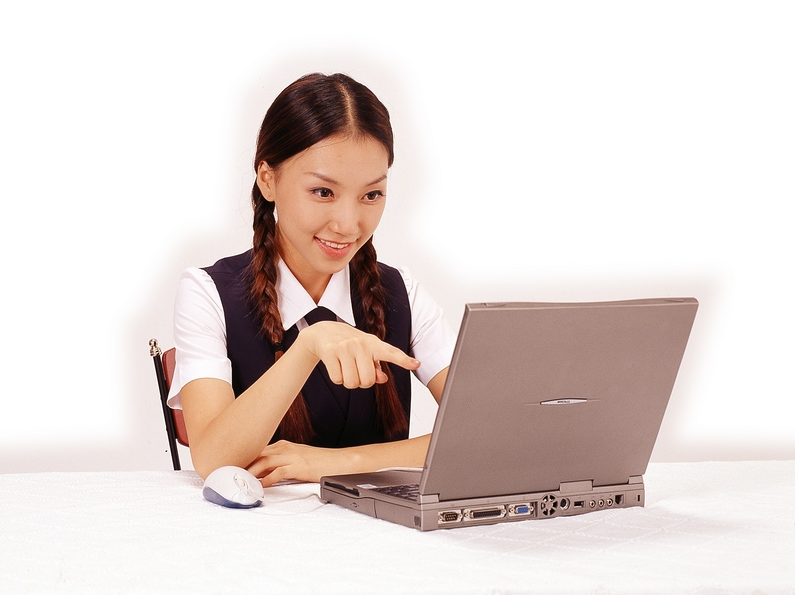 [Speaker Notes: Two windows: One for video
One for lyrics

Also, English Karaoke
Youtube.com:   music english subtitles]
Podcasts:
a4esl.org
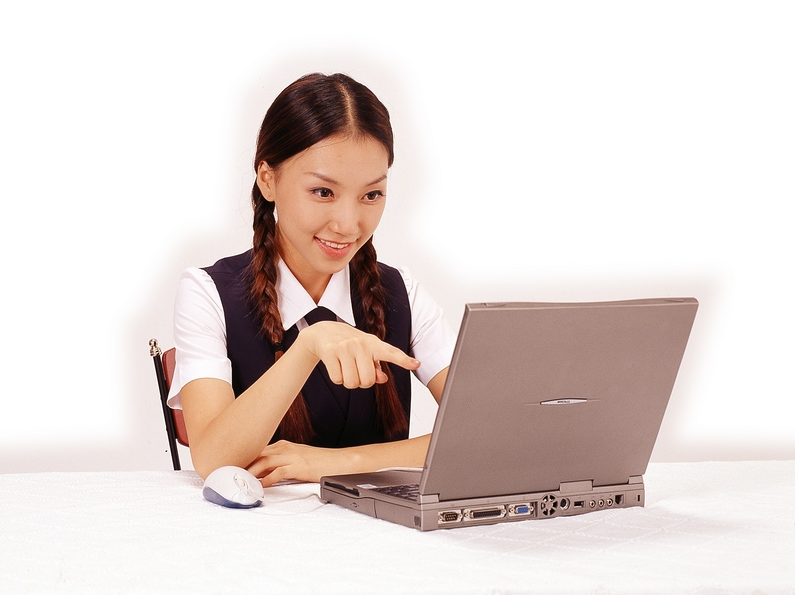 [Speaker Notes: Means “activities for esl”   20 new podcasts. Also voice of America]
Extensive Reading 
& Listening
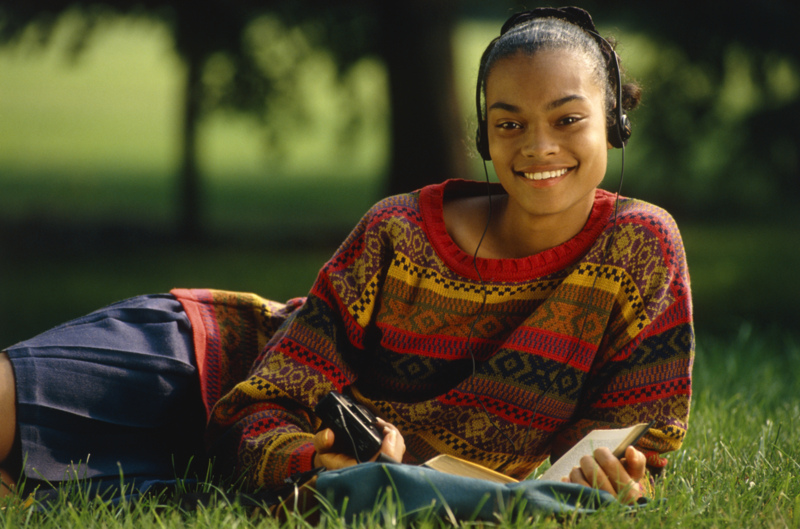 Use the
CD/Mp3
[Speaker Notes: In the library. Vinyl packs. 
Some books tell you the website for the mp3 file]
Sakai-sensei’s 3 Rules
1. No dictionaries
2. If you don’t know a word, ignore it
3. If it’s boring, stop reading
Sakai Kunihiro
Denki Tsushin Univ., Tokyo
[Speaker Notes: Kunihiro Sakai	Denki Thsushin University, Tokyo.   Famous reading teacher]
1. No dictionaries
They cause frustration
They don’t help you remember

Choose books you can enjoy without a dictionary!
[Speaker Notes: Thank might be too strict. Don’t over use. But…]
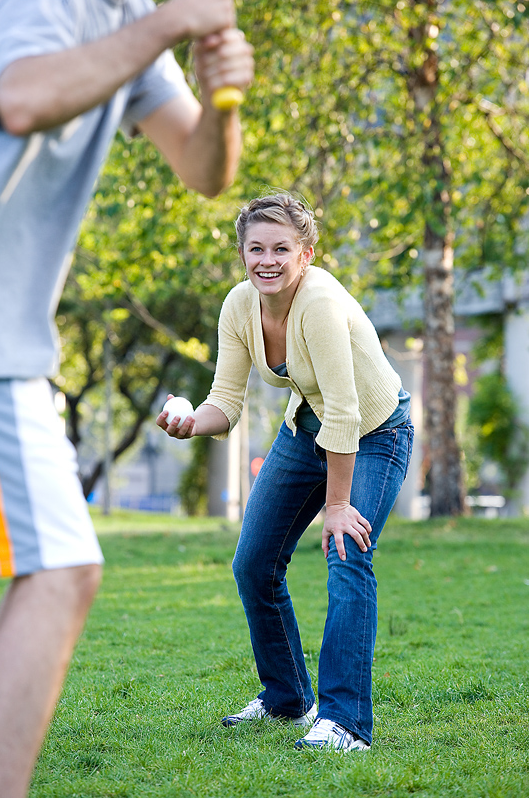 The baseball rule
Strike #1. 
Don’t worry. 
Just skip it.
[Speaker Notes: Thank might be too strict. Don’t over use. But maybe use the baseball rule.]
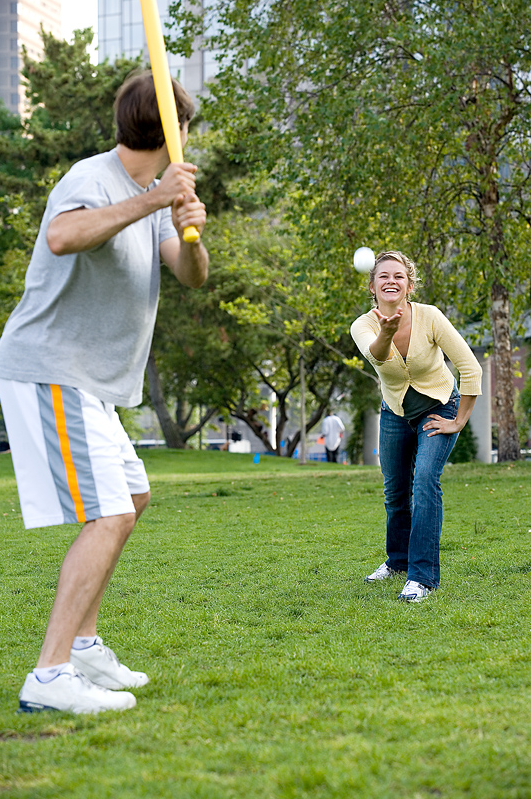 The baseball rule
Strike #2. 
Guess.
[Speaker Notes: Look at the words around it. Maybe it means…]
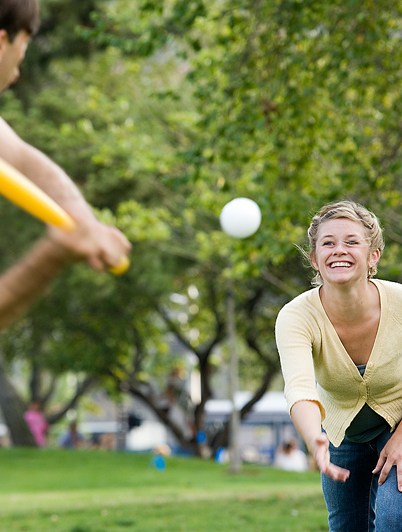 The baseball rule
Strike #3. 
Look it up in 
your dictionary.
[Speaker Notes: Meet it a 3rd time, still don’t know. Go ahead and look it up.]
2. If you don’t know a word, ignore it!
Concentrate on what you DO know
Read faster, and read more

Choose books you can enjoy skipping through!
3. If it’s boring, stop reading
Don’t try too hard
There are many other books.
Stop reading. 
Chose a different book.
Why ER?
Research is clear.
Statistics are convincing.
Methodology is valid.
Research is clear.
Statistics are convincing.
Methodology is valid.
But most of us don’t teach 
research, statistics or methodology
We teach people.
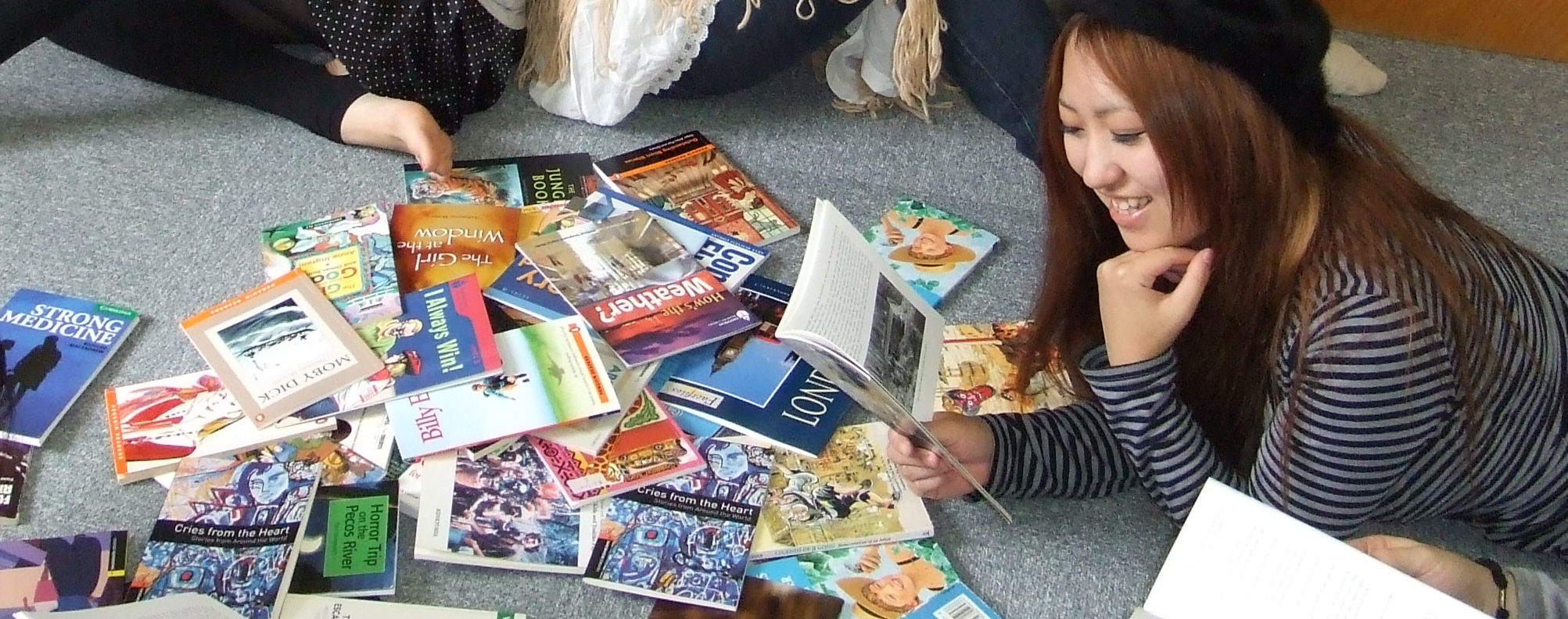 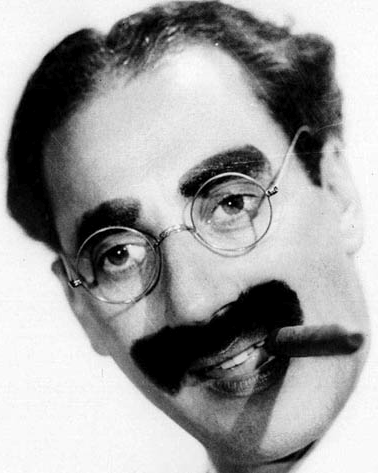 Outside of a dog, a book 
is man’s best friend.
a person’s
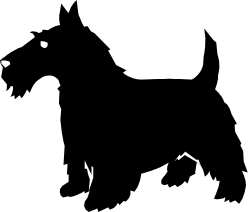 Inside a dog, 
It’s too dark to read
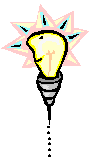 - Groucho Marx
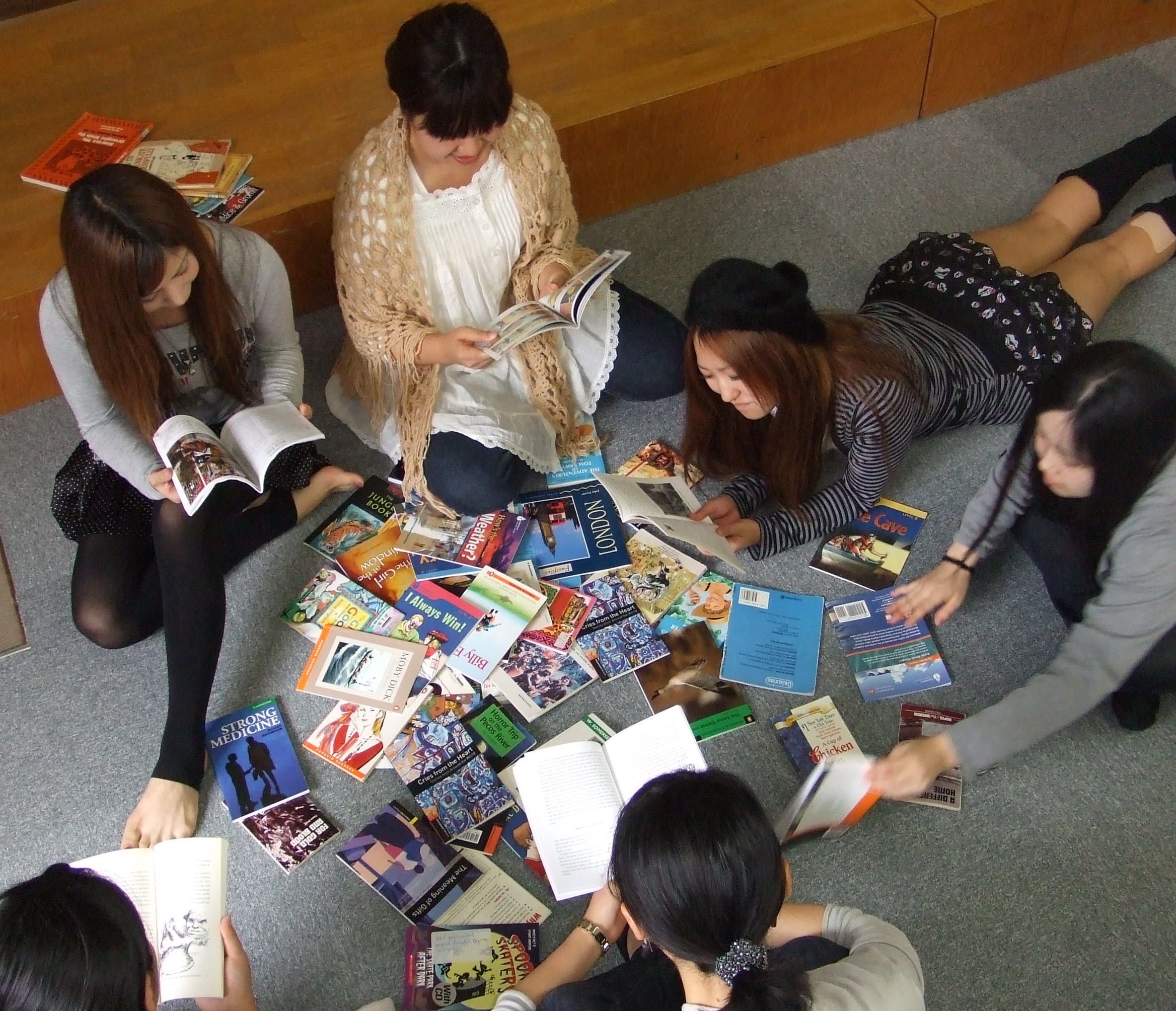 Thank you.
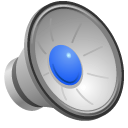 These are extra slides I use in other versions of this workshop.ßIf you are working with a non-Japanese group, you may want to replace the long word-by-word sentence with the English one in this set.
Extensive Reading 
& Listening
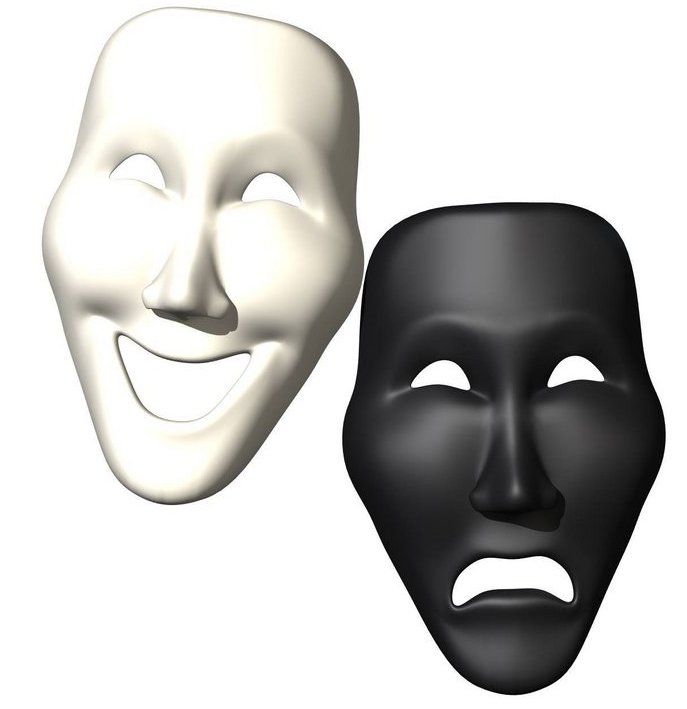 Dramatic 
reading
[Speaker Notes: 1st by teacher, 
Then S S]
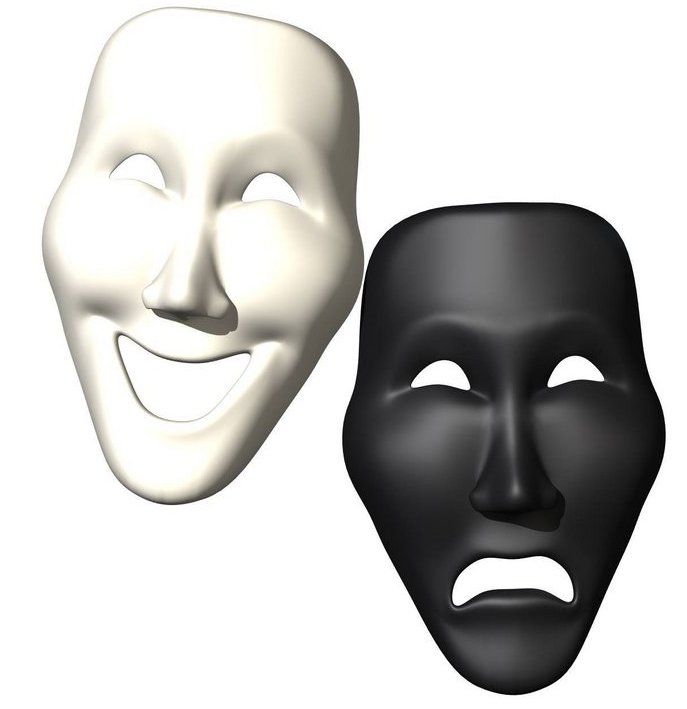 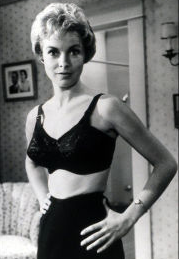 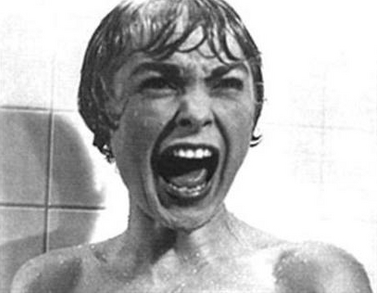 [Speaker Notes: Background:
Hitchcock: color/vs. BW
Marion Crane, steals money. Feeling bad. 
In class, copies for Ss to follow along
You may want to close your eyes, imagine]
Extensive Reading 
& Listening
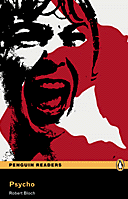 Dramatic 
reading
[Speaker Notes: 1st by teacher, 
Then S S]
When
you
read
slowly,
one
word
at
a
time,
as
you
are
doing
now,
it
is
easy
to
understand
the
meaning
of
each
word,
but
it
is
very
difficult
to
understand
the
real
meaning
of
the
text.
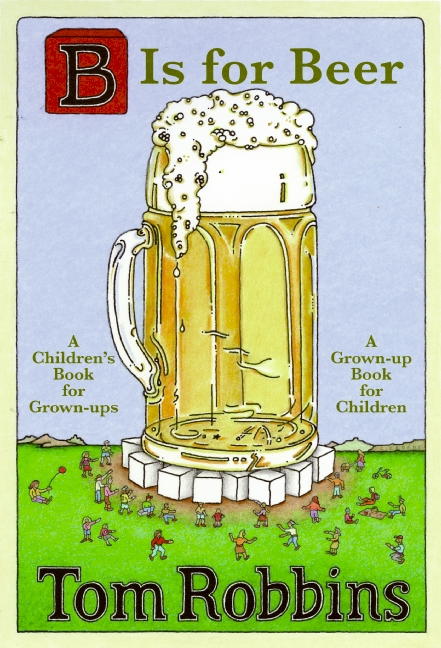 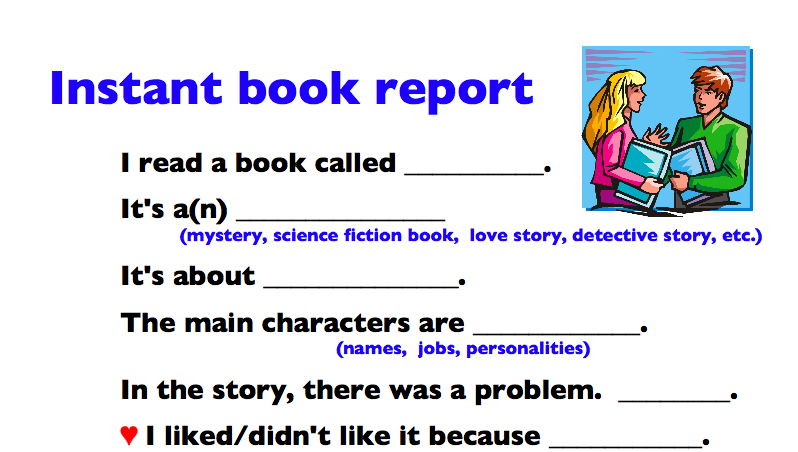 [Speaker Notes: It’s by Tom Robbins – the famous novelist (Even cowgirls get the blues). 
It’s a …. (gee, what kind of book). I could say “humorous fantasy” (at one point, when Robbins introduces the “beer fairy”, well that’s fantasy (as far as I know)
But, as Robbins says, “A children’s book for grown-ups/ A grown-up book for Children. 
The main character is Gracie. She’s a 5-year-old girl (almost 6). 
She’s interested in why her dad and her uncle Moe drink that yellow stuff every night. 
Dad has no interest in her questions. 
Uncle Moe, -- happy to explain. Things you and I probably didn’t know. 
The Hops – they only use the female part of the flowers. Uncle Moe speculates that’s why guys like it so much. 
And ancient Egyptians made beer. 
 In the story there was a problem. (many actually. That’s the point). 
For example, In Sunday school, Gracie’s teacher asked, “Why were the Egyptians so mean to the Israelites?” Gracie’s answer: Maybe they didn’t want to share their beer. 

Not sure I’d use this story as an “Instant book report” example (probably would). But 2 points: 
Think time.  & the support of the structure.]